Lorem Ipsum
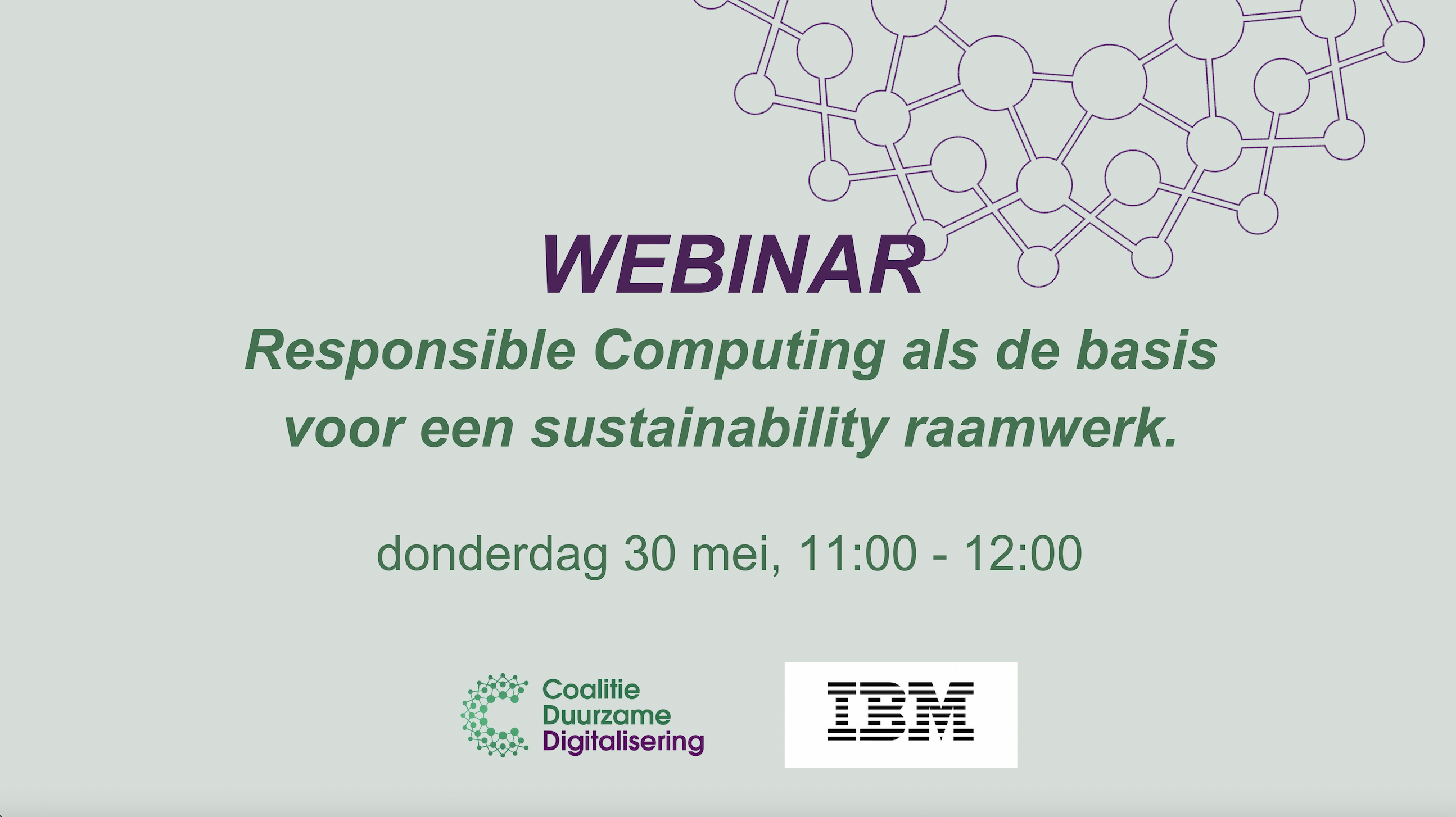 z
Presentatie template
Nationale Coalitie Duurzame Digitalisering
Welkom!
Het webinar wordt opgenomen en naderhand op het Youtube kanaal van de NCDD geplaatst.
Laat je camera en microfoon uit tijdens de presentatie, zo kan iedereen de presentatie goed zien en horen.
Stel je vragen in de chat.


Veel plezier!
Programma
01
Welkom en introductie op het programma
02
Korte introductie over de NCDD door Hannah Boute
IBM’s betrokkenheid bij duurzaamheid
03
04
Responsible.Computing() raamwerk
05
Responsible.Datacenters() en Responsible.Infrastructuur()
06
Responsible.Coding() (aka Green coding)
07
Game: The heat is on
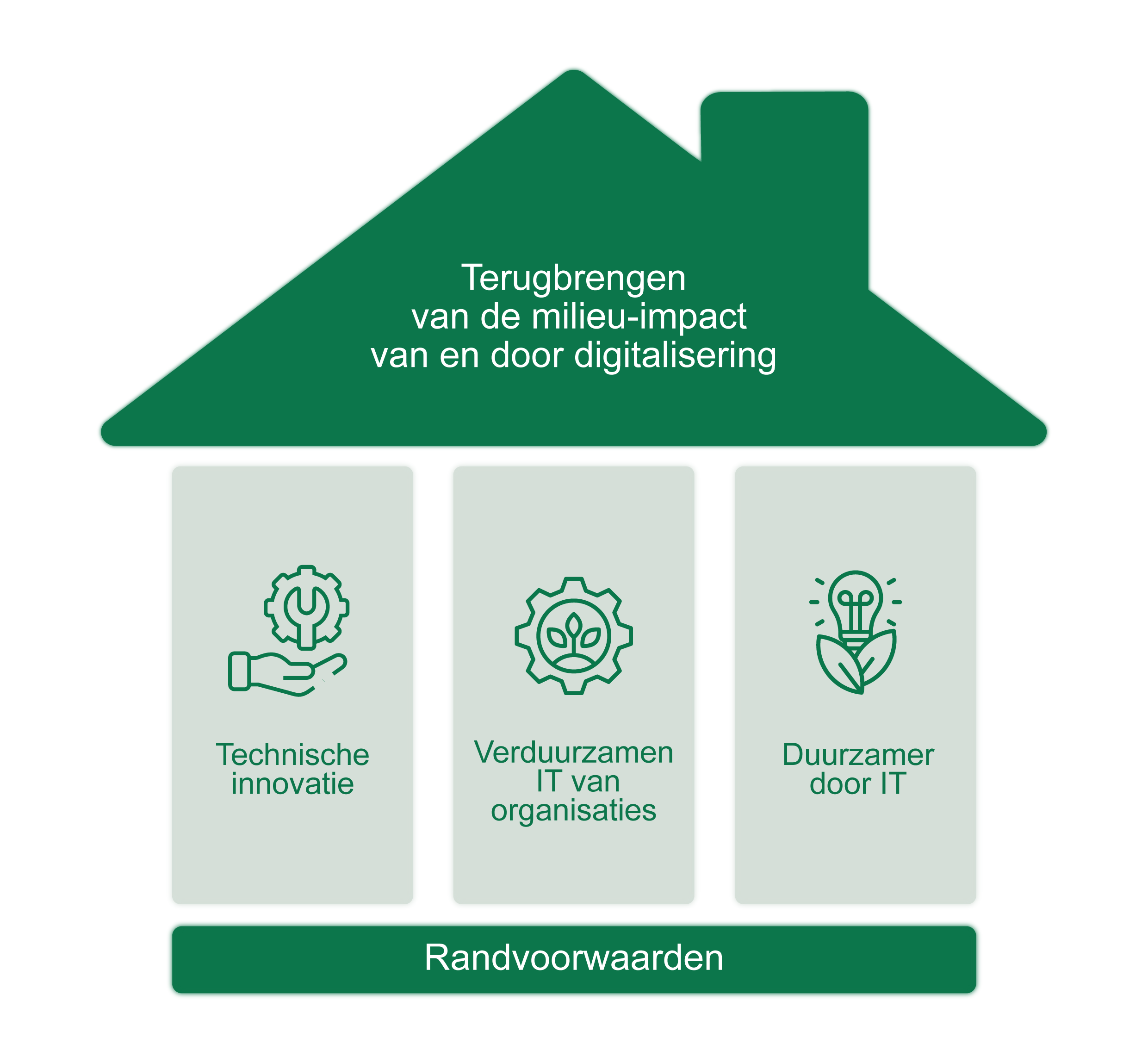 HUIS VAN DUURZAME DIGITALISERING
Why IBM?
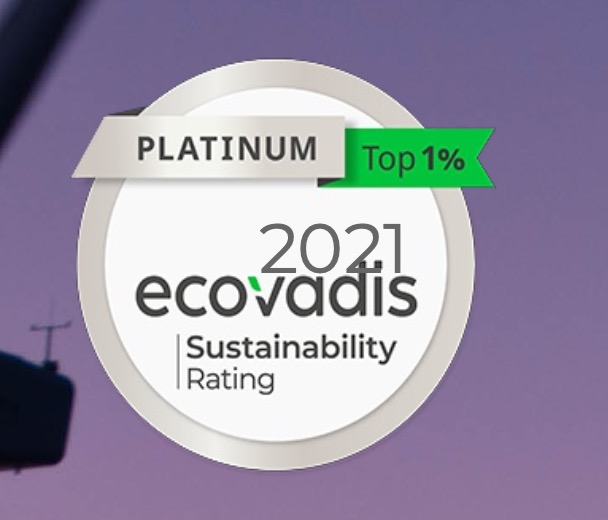 We want to be a relevant partner in the sustainability discussion!

It is in our DNA
We have technology
We have a point of view
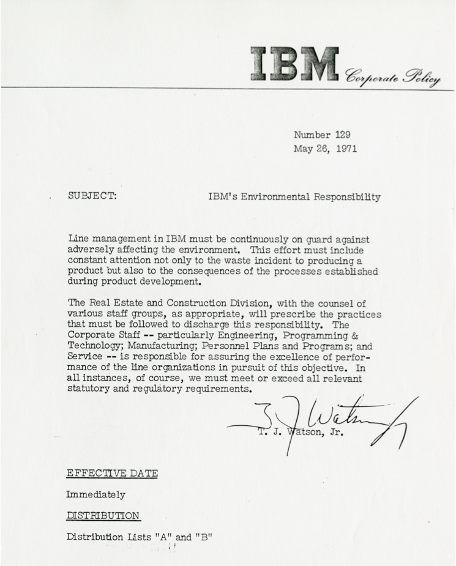 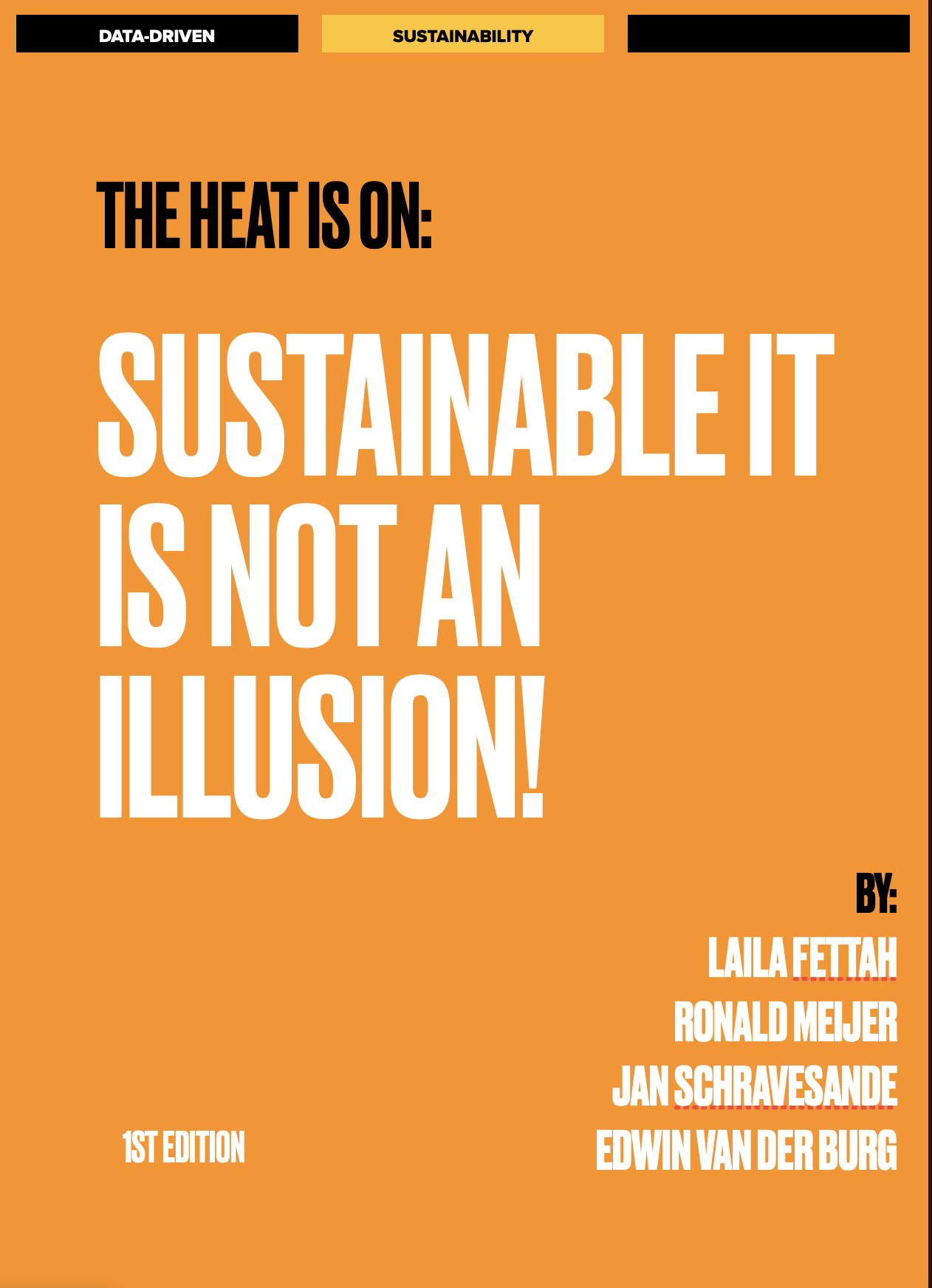 And of course our CSO reports annualy on our sustainability achievements in our ESG reports.
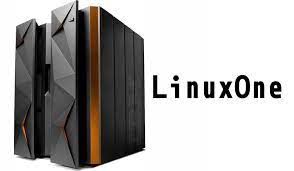 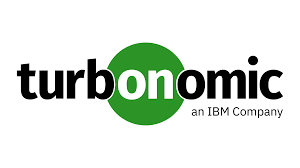 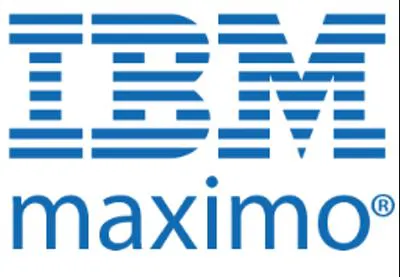 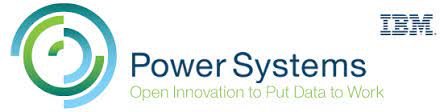 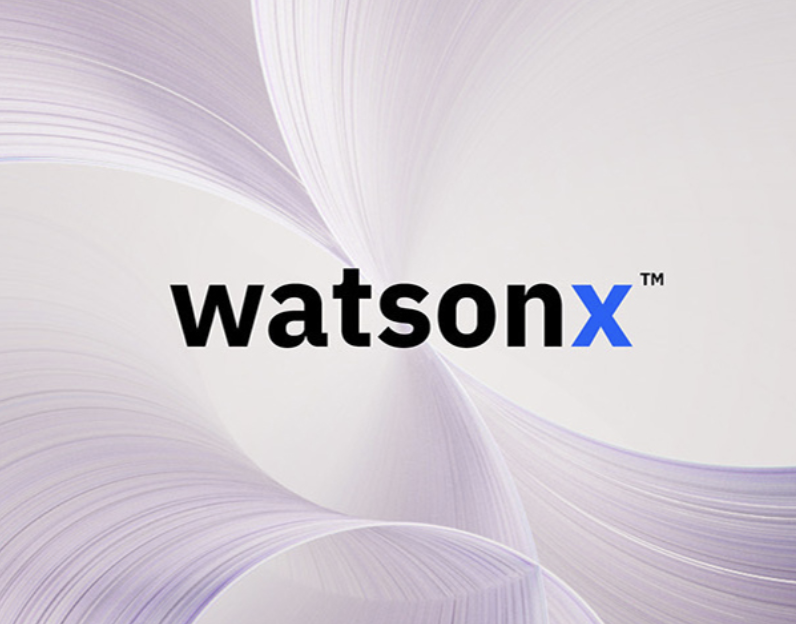 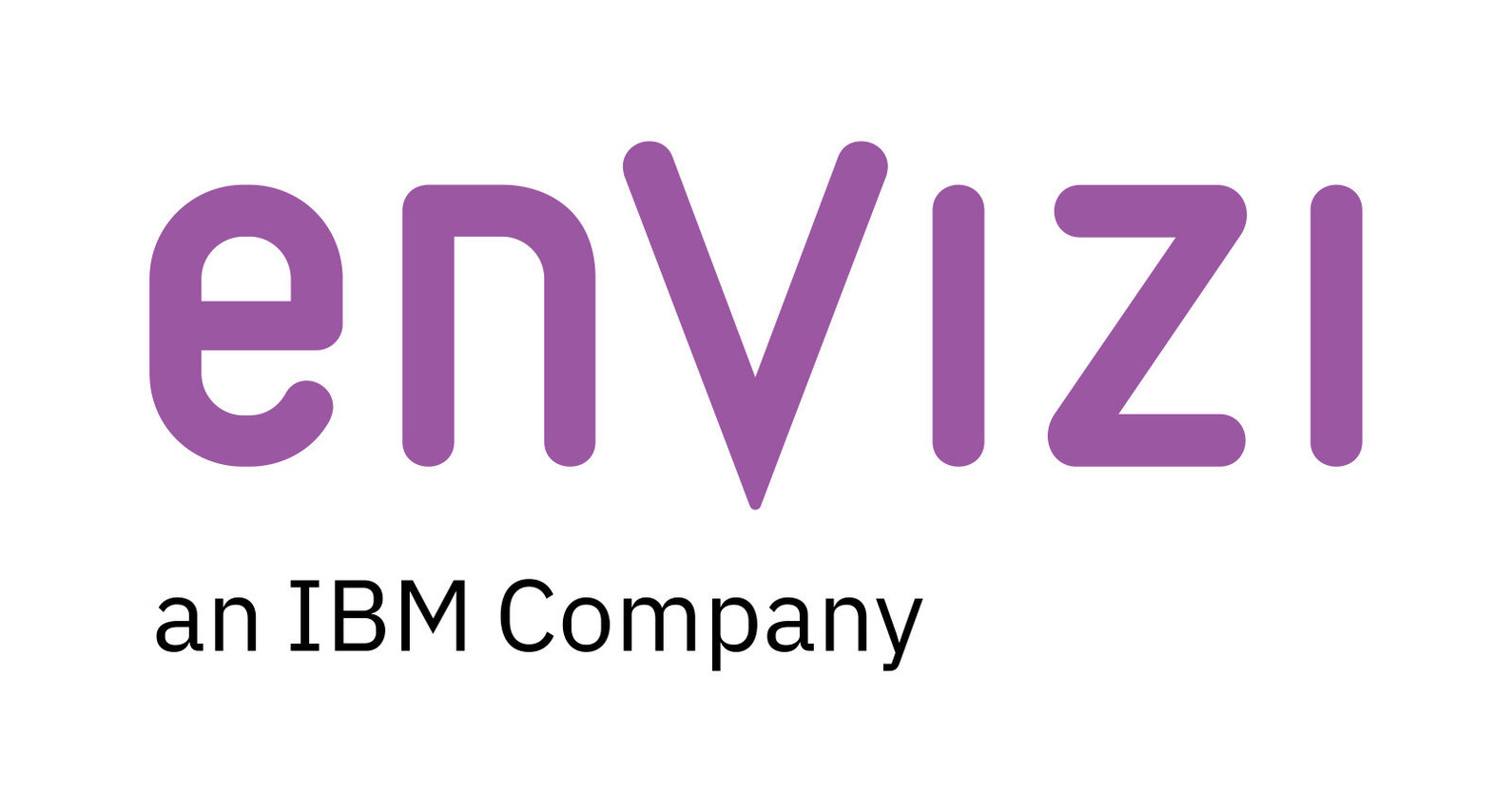 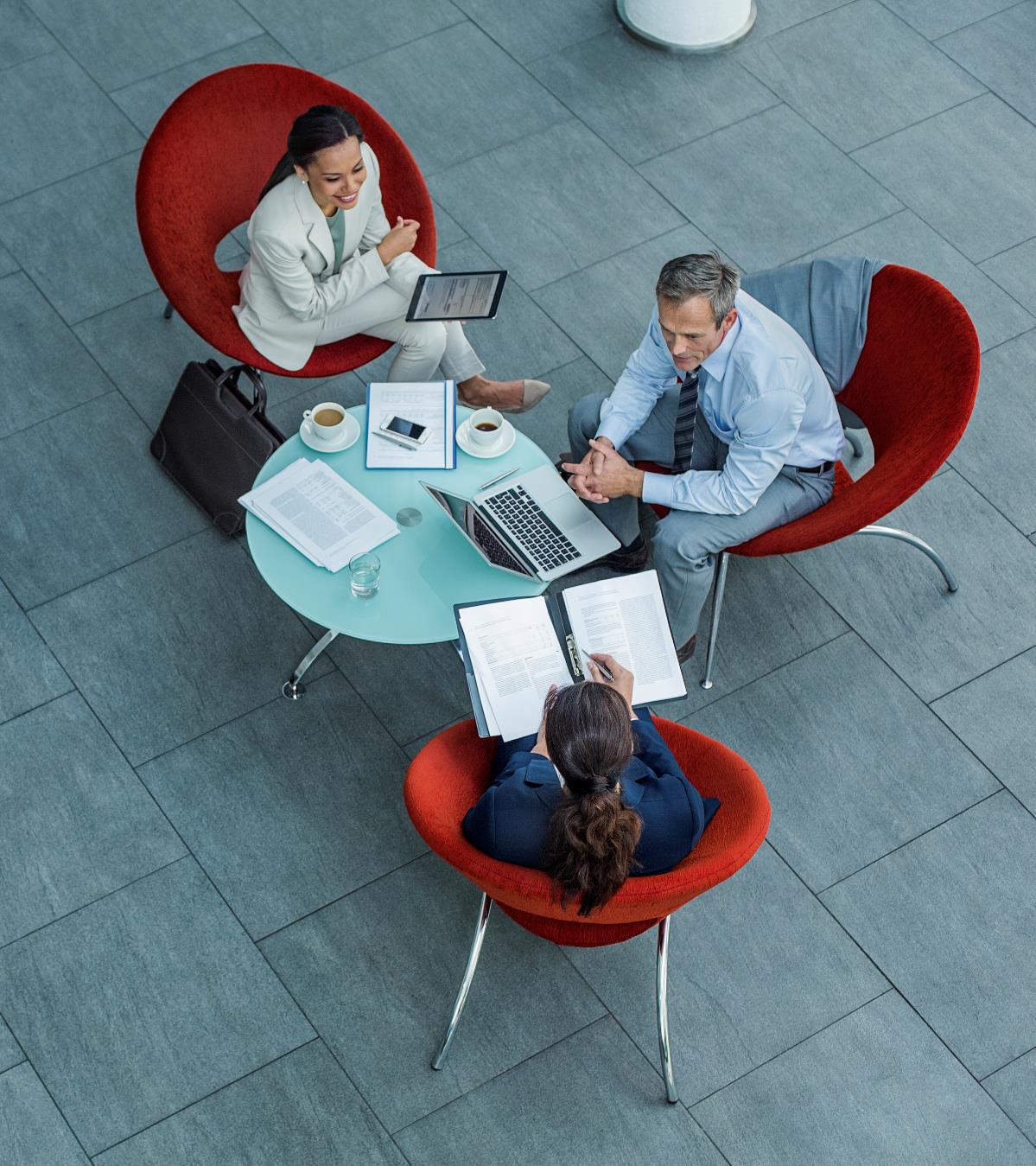 Sustainability challenges and questions.
What is IT sustainability really?
Who is responsible for IT sustainability in our organisation?
How are we going to address IT sustainability in our organisation?
What do we want to achieve?
Where do we start?
What do we need for our IT to become sustainable?

We will address these challenges by using a set of existing frameworks and use cases in order to help you establish a sustainability strategy.
[Speaker Notes: As architects, we visit many organizations and sustainability is certainly a topic that is discussed a lot. But we also see that many organizations struggle with it. There are some initiatives, but they are often started in splendid isolation as a kind of special project. Many organizations are aware of their responsibility in the field of sustainability, but how do you start with those first steps? In our booklet, in addition to the scope of sustainability, we have also devised a way to introduce sustainability into an organization. We have devised a game to introduce sustainability in a playful way. Gamification! We called this game "the heat is on". That's the title song of Beverly Hills Cop with a nice nod to the translation. The heating is on. We introduce sustainability to an organization through role play and carrying out assignments.]
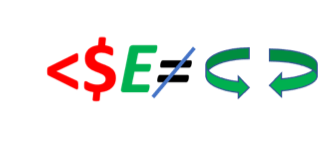 ?
Often we refer to sustainability in context of saving energy….
Nothing wrong with that, but is this the right motivation for sustainability?

Saving energy from a economic perspective introduces the propability that one falls back in old habits when  energy prices are normalized again.

Cost of energy is no longer pressing on profitmarges or on ones houshold wallet and we’re back to ‘business as usual’.
[Speaker Notes: Do you have any idea what this formula means? People often talk about sustainability, but they mean saving energy. That in itself is of course fine, but what is the motivation for doing this? Is this because they can save on energy costs or is this because they can polish the image of the company or organization? Or... is this because we really want to become more sustainable because we realize that the current way of conducting our business operations is not sustainable in the long term? Our current business operations are mainly focused on efficiency and (economic) growth: more, faster, better, nicer, bigger, and so on. Is this responsible and sustainable in the long term? Real sustainability only works if it is anchored in the DNA of your company or organization. You save energy because you have to. Otherwise it will cost you money. Sustainability comes from will and conviction! But think about the word sustainable or sustainability: Do it last longer, last longer...? Anyone who plays a musical instrument such as a piano or an electric guitar is familiar with the phenomenon of sustain. That's the left pedal on a piano or an effect you can use on your guitar to make the instrument's notes last longer. A kind of reverb. What we do with our IT also has a positive reverberation. It brings added value with respect for the user. That aspect is also an important part of our sustainability story.

 [When I started writing this booklet it was the period of peak gas prices. My monthly bill shot through the ceiling. Almost 1,000 euros per month was advised for the Schravesande family. There are now solar panels on the roof, the roof is insulated and I have replaced our cozy gas fireplace with a pellet stove. Economically motivated but now consciously busy with sustainability. In our book we call that consciously competent. But I'll come back to that later---anecdote Jan.]]
The four stages of maturity.
Promoting through this model:

From unconscious incompetence to conscious incompetence:
	read our book!

From conscious incompetence to conscious competence: 	implement a behaviourmanifesto, architectural 	principles and a sustainability strategy.

From conscious competence to unconscious competence: 	Transform and go through a culture change.
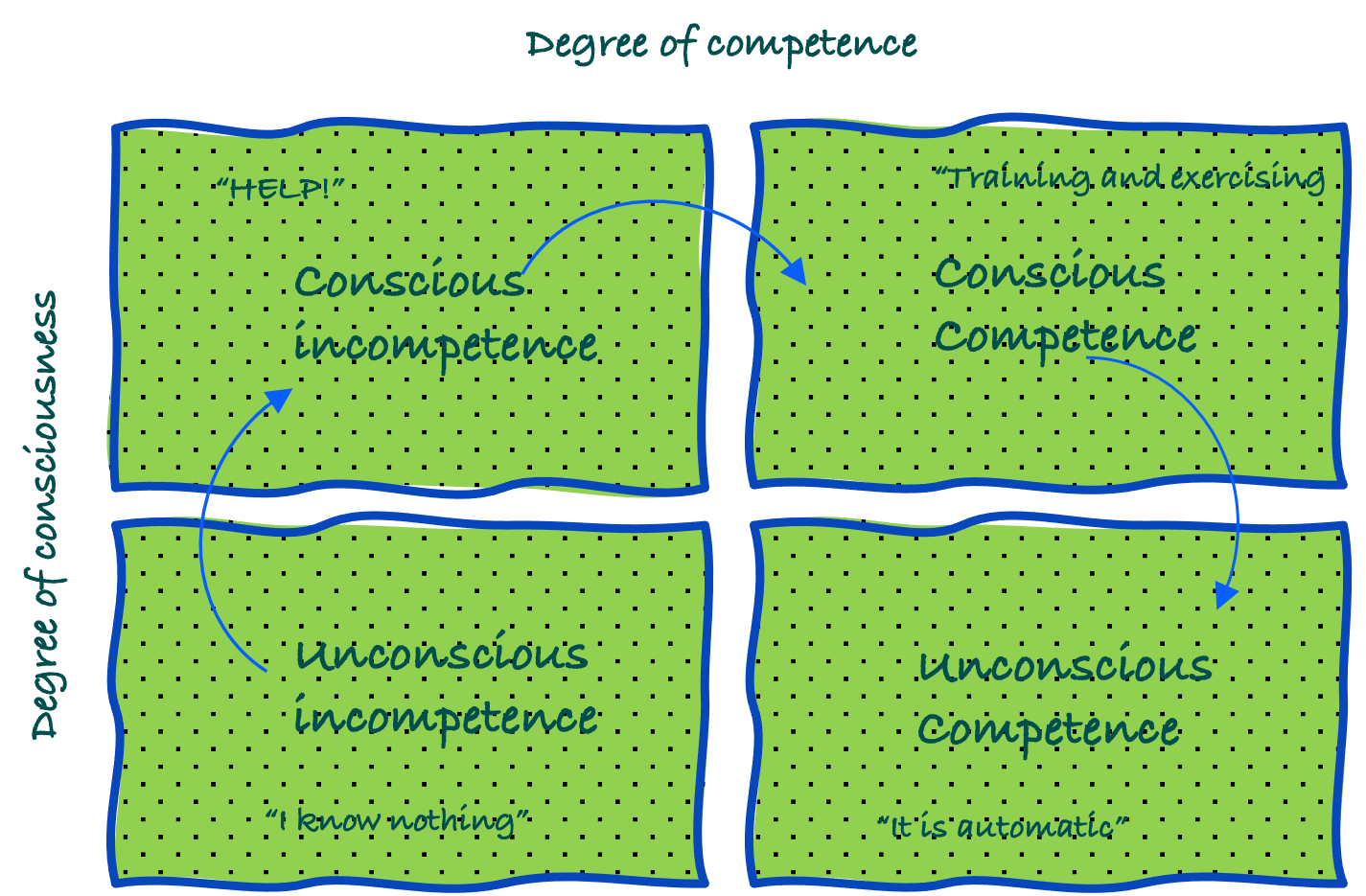 8
WHERE ARE YOU IN THIS MODEL?
[Speaker Notes: When we started writing this book we were really dangling at the bottom left of this quadrant. What did we actually know about sustainability? The relationship between saving energy and sustainability also played an important role for us. But as we just told you, we have been promoted to consciously incompetent due to high energy bills. We were confronted with a situation that we had apparently not arranged properly. We are now taking measures and have become more energy efficient. So we are now consciously competent. But we still have to think about it when we're in the shower. 5 minutes and no longer.....or the thermostat no higher than 18 degrees. The generations after us probably won't have to think about this. It's in their system. They are probably unconsciously competent in these areas. See it with this example. If you walk outside for lunch in this nice weather and you have a bag of bread, you obviously don't throw that plastic bag on the street. You put it in your pocket or you come across a trash can where you can put it in. You don't have to think about that. It's in your system. So you are unconsciously competent. Ask yourself where you stand in this model...?

De CO2-Prestatieladder kent vier invalshoeken: 
A. Inzicht 
Het opstellen van een onomstreden CO2-footprint conform de ISO 14064-1 norm en daarmee inzicht krijgen in de CO2-uitstoot van de organisatie. 
B. CO2-reductie 
De ambitie van de organisatie om de CO2-uitstoot te verminderen. 
C. Transparantie 
De wijze waarop in- en extern gecommuniceerd wordt over de CO2-footprint en reductiedoelstellingen. 
D. Deelname aan initiatieven 
(in sector of keten) om CO2 te reduceren.]
Responsible Computing domains are entry points for sustainable IT
Responsible Computing™ is a membership consortium that provides a framework for setting responsible corporate policies.
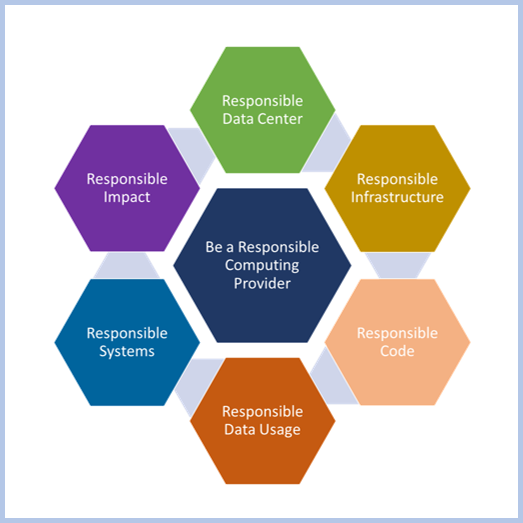 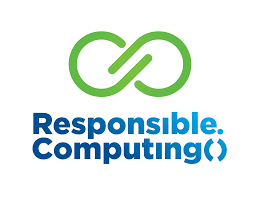 Responsible Computing domains are entry points!

It covers all relevant domains of IT
Aspects on people, process and technology
Sustainability adds value to responsible corporate policies
Sustainability
Responsible Computing values:

Sustainability
Inclusivity
Circulairity
Openess
Authenticity
Accountable
9
Responsible Computing was founded by members IBM and Dell and is managed by the Object Management Group.
[Speaker Notes: I'm an architect so I need structure. There will undoubtedly be great sustainability frameworks on the market, but we have chosen to use an existing framework. Namely that of responsible computing. In our opinion, this contains all the elements for addressing the IT domains and it puts sustainability in a broader perspective. This not only concerns energy use but also ethical aspects, for example. For what purpose do we develop our systems and deploy our systems and is that sustainable? In your case: are we going to make it as difficult as possible for the citizens or are we going to try to help and relieve the citizens as much as possible? For what purpose do we take into account the environment, the human dimension, ethics? In other words, what impact does our system have? 
The framework contains six domains. We have focused on sustainability:
- Responsible data center; When we talk about the data center, we are talking about the physical building and the facilities you need to house a data center. Think of power, cooling, emergency power, cabling, etc. Data center suppliers measure their sustainability based on Power Usage Effectiveness (PUE) and Water Usage Effectiveness (WUE). PUE is the ratio between the power used by the computer equipment and the entire data center. WUE is the amount of water divided by the amount of power used by the computer equipment. But at least the market has found a standard to map their sustainability. 
-Responsible infrastructure: IT infrastructure consists of computers, storage media and network equipment. It is of course the applications that impose the requirements on this infrastructure and ultimately determine how large, how heavy and how fast the infrastructure must be. 
-Responsible code: By efficiently building a data center we can save 10-20%, with more efficient infrastructure we can save 60-90%, but with the right code we can sometimes save up to a factor of 2. Within that domain, AI and Big Data are major power consumers. Commonly used programming languages ​​in AI such as Python and R are typical examples of "expensive" languages ​​(as far as CPU usage is considered). 
-Responsible data usage: How do we use our data? We respect the data of the customer, citizen or other company. We clearly describe how we use it, and we only use it for the purpose for which consent has been given.
-Responsible systems: It's about what we develop our systems for and what we use them for. This concerns both the objects or people it affects, but also the environment. Consider a system that ensures inclusivity where people with limited vision can interact with a system in a different way. For example, through speech. 
-Responsible impact: Here we show the impact of our sustainable ambitions. We build systems with the best intentions for society. We make the world a little better with our systems. For example, you could consider building a 'housing emergency system' that compares a list of available homes with a list of home seekers. And this framework also has a number of important values. 
These are about: Sustainability Inclusivity Circularity Openness Authenticity and being accountable.]
Responsible.Computing()
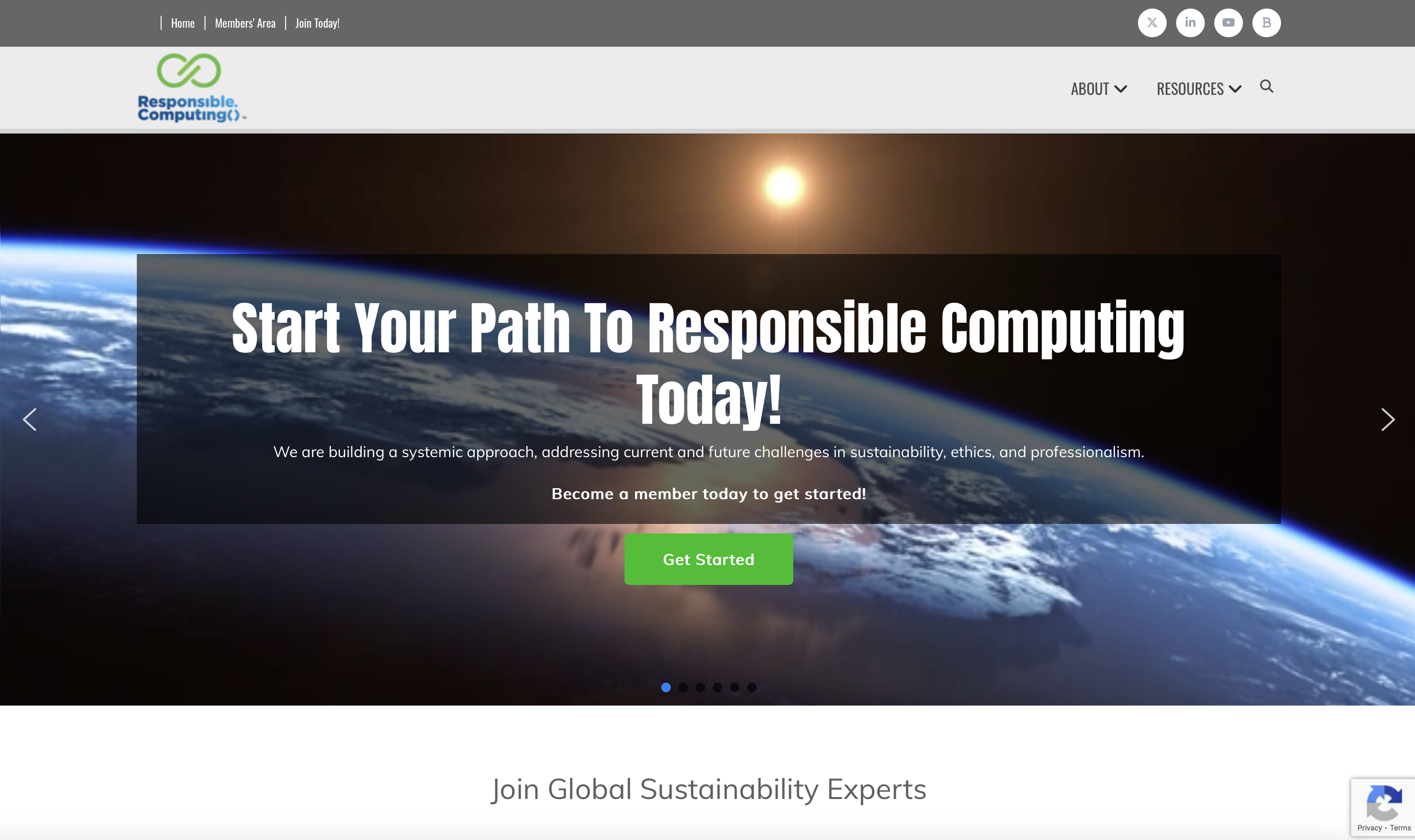 IT sustainability aspects are sometimes not so obvious.
Colors have a different Impact on battery life on devices with OLED displays :
Serverless computing is more efficient then containers and VM’s:
With containers the developer assigns the number of containers.
With serverless the backend (servers) scale automatically to meet demand.
Approx 80% of emissions emerge  during development phase of a product.

Lenovo Thinkpad, 2021 - 81%: Dell Latitude, 2019 - 75% of the emissions emerge during production
Approx 65% of all collected and stored data is used in production environments
White
Blue
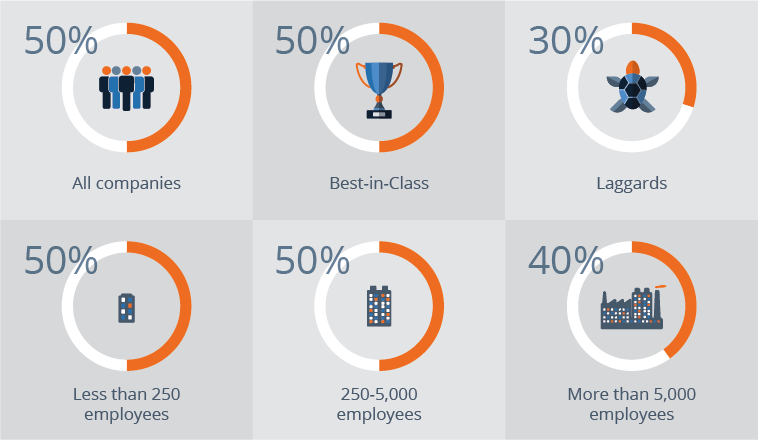 Green
Red
11
Black
Blue pixels use 25% more energy then Red pixels
Compute
Lifecycle
Design
Store
[Speaker Notes: In a container-based architecture, the number of containers deployed is determined by the developer in advance. In contrast, in a serverless architecture, the backend inherently and automatically scales to meet demand.
To continue the shipping container metaphor, a shipping company could try to forecast an increase in demand for a certain product and ship more containers to the destination to meet that demand, but it could not snap its fingers and produce more containers full of goods if demand were to exceed expectations.
Serverless architecture is a way to do exactly that. When it comes to computing power, serverless computing is like a water supply in a modern home: by turning on the tap, consumers can acquire and use as much water as they need at any time, and they only pay for what they use. This is far more scalable than attempting to buy water one bucket, or one shipping container, at a time.
https://www.cloudflare.com/en-gb/learning/serverless/serverless-vs-containers/]
The power of the IT professionalyou and I….we have our own responsibility!
You can be a super hero….
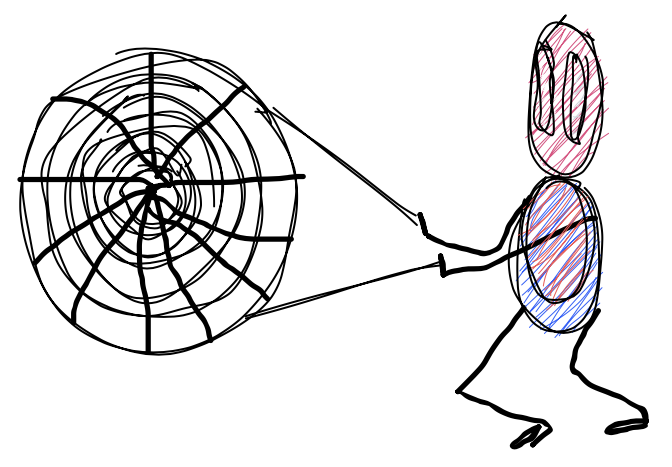 Specialists, architects, programmers etc, have a lot of power in their field. 
In the movie Spiderman, Uncle Ben says to Peter Parker (Spiderman):  
'With great power comes great responsibility’
We all have our own responsibility as IT professional. 

EACH PERSON, EACH ROL CAN HAVE A POSITIVE IMPACT ON SUSTAINABLE USE OF IT! 

Specialists, architects, programmers etc, have a lot of power in their field of expertise.
12
[Speaker Notes: As IT professionals, we all have an opportunity to have an impact on the sustainable IT of our organization. Whether you are a specialist, architect, programmer or project manager, we can all contribute to making our IT more sustainable. We as IT professionals have the special gifts to do this. And as Uncle Ben said to Peter Parker: With great power comes great responsibility. Sustainability is human work. As IT professionals, we can make the difference.]
The Architect:
Non-functional requirements
Sustainability aspects



Define architecture for sustainable IT
The specialist:
Developer
Data scientist
Infrastructure specialist


Realise sustainable IT solutions
YOU have impact on sustainability!
13
Manifesto sustainable IT Professional
[Speaker Notes: This overview shows which RC domains the different roles can have an impact on. A business architect has a different influence on sustainability aspects than an infrastructure specialist. What is important to start a culture change is to adopt a sustainability manifesto. A standard of conduct for the IT professional: An architect demands sustainability requirements, a specialist builds and delivers a sustainable solution, and we all follow sustainability principles. It is human work and by implementing this manifesto we can at least become consciously competent.]
Imagine this idea:
Responsible 
Data Center
Responsible 
Infrastructure
Responsible Datacenter &Responsible Infrastructure
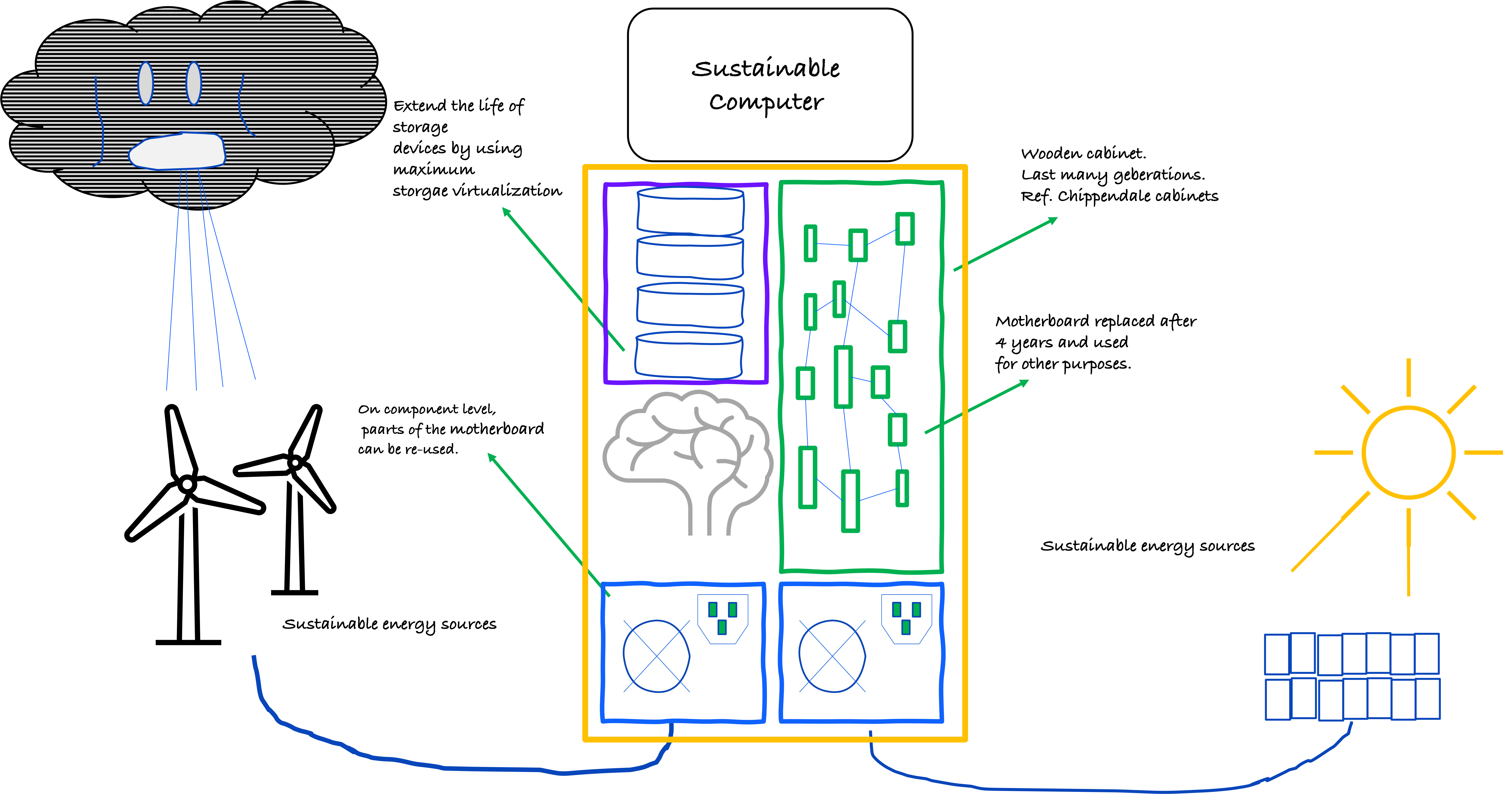 14
Our Government in NL made the first big step.
Key facts reported by the Dutch Data Center Association (DDCA)
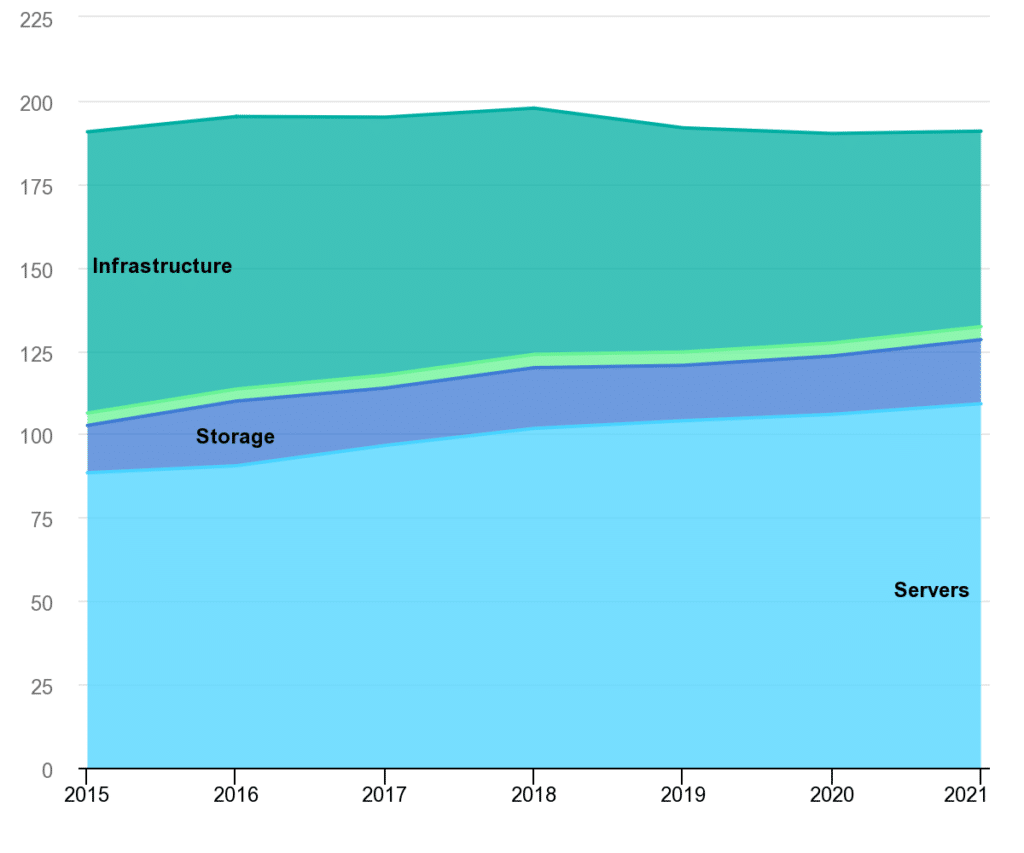 3,2 TWh
2,8%
3200 GWh
3200000 MWh
Usage of electricity by Dutch Datacenters (1.3%  global)
Equals 1 mio households!
60 to 4
(ODC’s)
0,38%
Total energy use
2,3 M 

electric vehicles were sold in Europe in  2021
But….this is not enough!
Our Government promised to be carbon neutral in 2030.
235 Gwh  128 Gwh
https://www.dutchdatacenters.nl/thema-energie/
[Speaker Notes: Worldwide energy usage 1 – 1.3%
Netherands 2.8% = 3.2 billion kilowatt hours
The Amsterdam metropolitan region scores high in the top 50 energy-consuming data center markets worldwide. It is estimated that there are almost 11,000 data center locations around the world. In terms of numbers, the Netherlands is in eighth place. In terms of megawatts consumed, the Netherlands, like Amsterdam, ranks thirteenth]
70’s en 80’s

Computer capacity was scarce and expensive
Optimalisation of OS
Optimalisation of Software
Maximum use of capacity

Long life cycle
Shared capacity
Cost awareness
90’s – 2020

Computer capacity was widely available
Cheaper and faster
Performance realized by “more”
Speed over efficiency
Cheap electricity

Personal computer
Client server
Outsourcing & Cloud
Today

Chip shortage
Knowledge is scarce
Materials are expensive
Electricity expensive
End of Moore’s law
Sustainability is an important topic
2030?

Demand increasing:	
Storage
AI
Re-introducing 70’s and 80’s patterns are required to become more sustainable!


Even if we don’t want to..we are forced to do so!
Responsible 
Datacenter
Responsible 
Infrastructure
IT ‘bad habits’ and anti-patterns
Tape might be old-fashioned, but it is still 
a very sustainable storage medium.
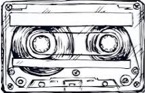 Consider the use of tape technology:
Is there a real need for all data to be available in a split second….or is 18 seconds fast enough….?
Tape manufacturers usually quote the lifespan of their LTO tapes at about 30 years. 
Tape Storage reduces eWaste by 80% because it has a 10-year lifespan instead of the average 5.2-year HDD lifespan.
Always off is standard
Turn systems off when they are not in use and safe on unnecassary energy consumption.
Anti-patterns for sustainability:

Always on
Decommission after three years
High availability patterns for any workload
Extend the technical lifespan of infrastructure:
Infrastructure is technical robust. There is no explicit need for a technical depreciation after three or four years.
Implement workloads on basis of SLA requirements:
Avoid using over-dimensioned patterns for workloads with low SLA requirements.
The Bus-concept: Workload consolidation on enterprise servers
Responsible 
Datacenter
Responsible 
Infrastructure
Scale out
We assemble and meet every day at work to plan and discuss todays work at the customer site. 
We then all leave to do the job…..
Workers
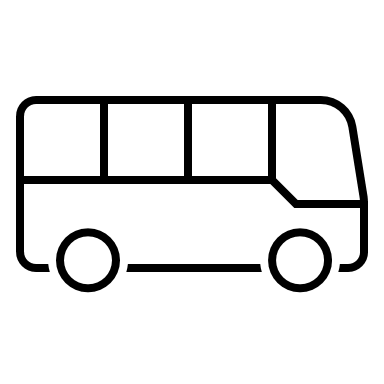 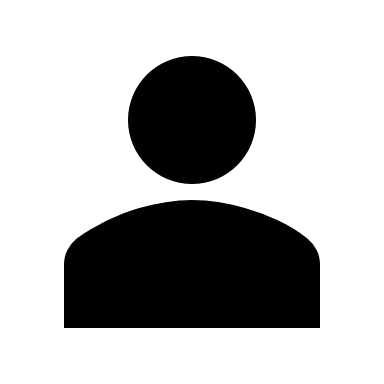 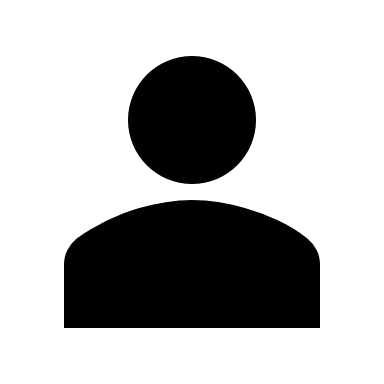 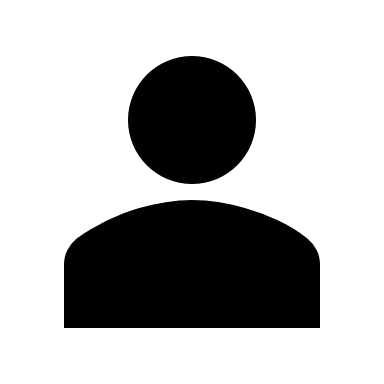 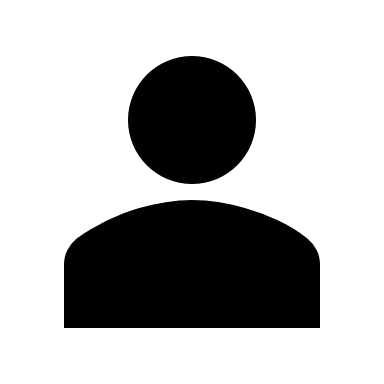 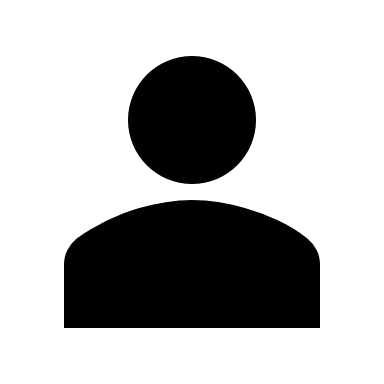 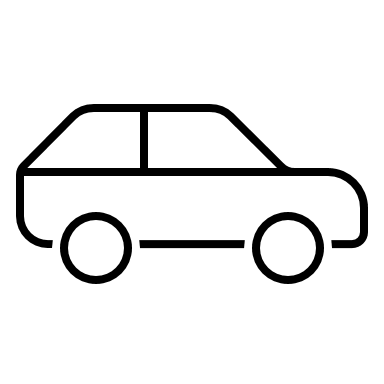 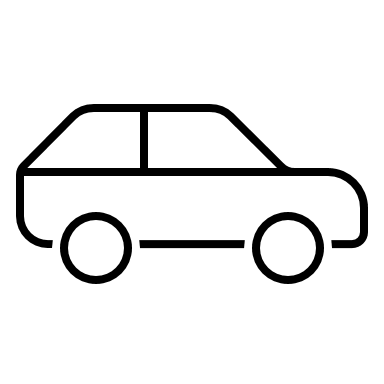 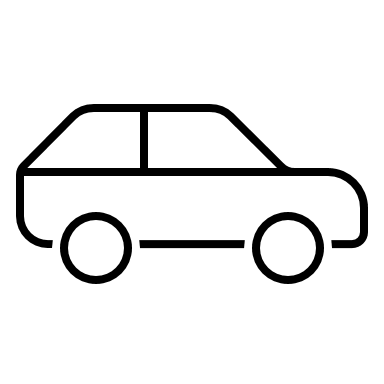 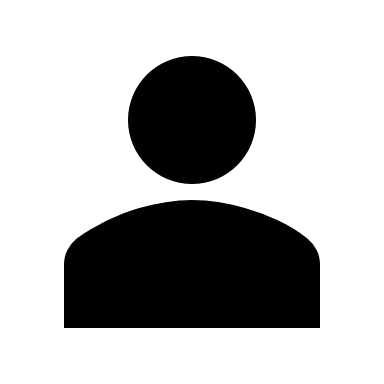 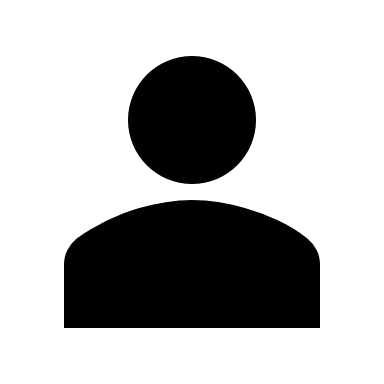 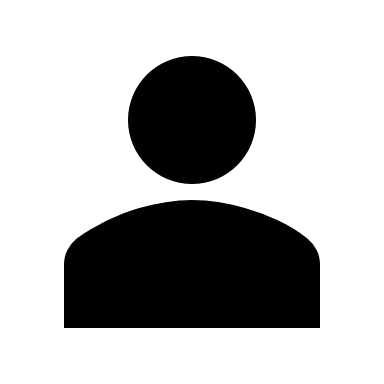 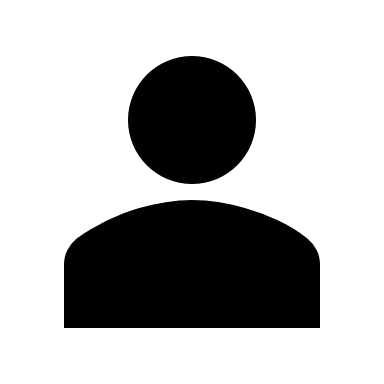 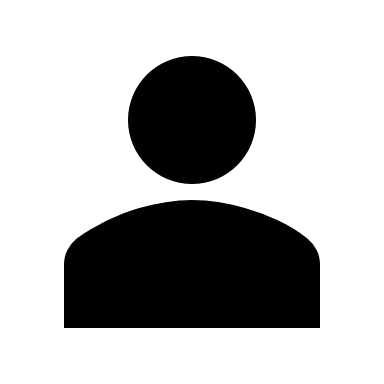 Scale up
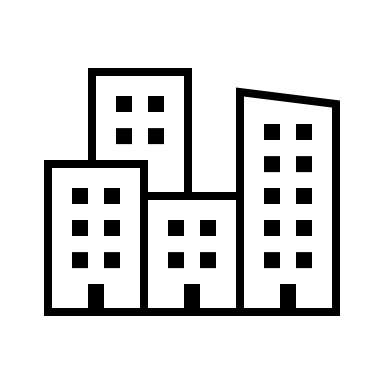 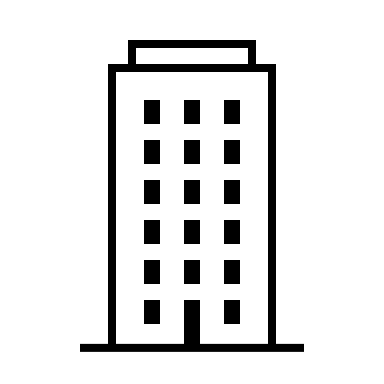 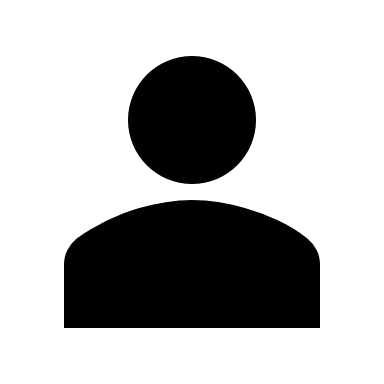 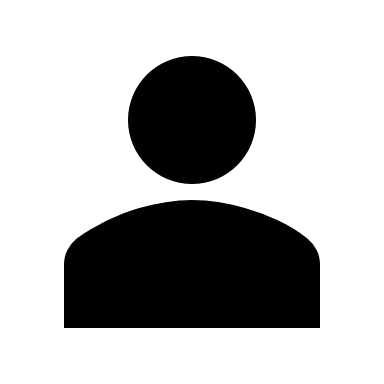 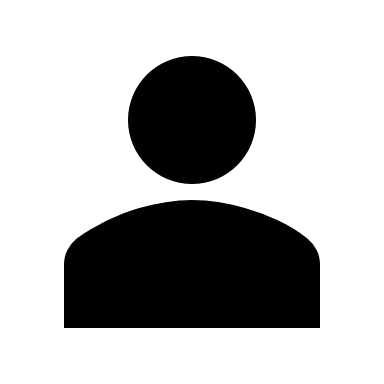 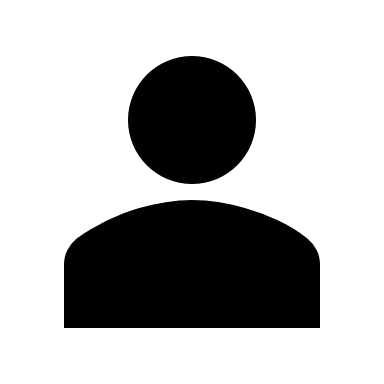 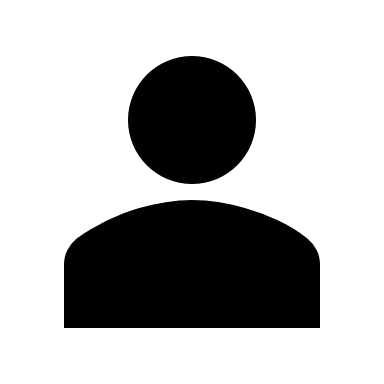 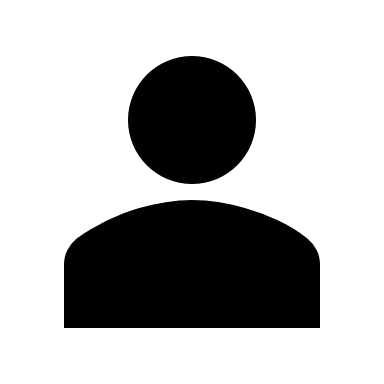 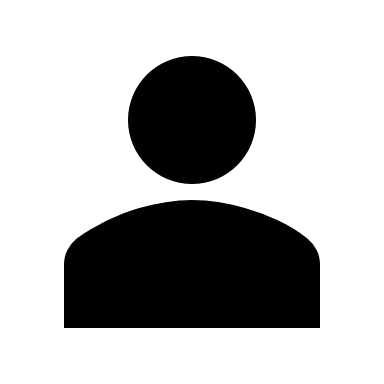 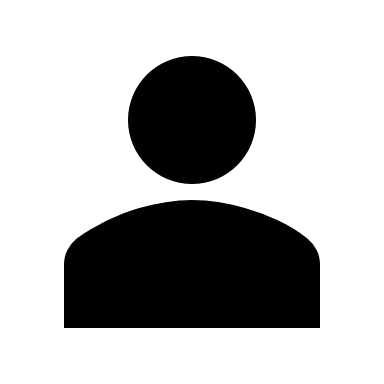 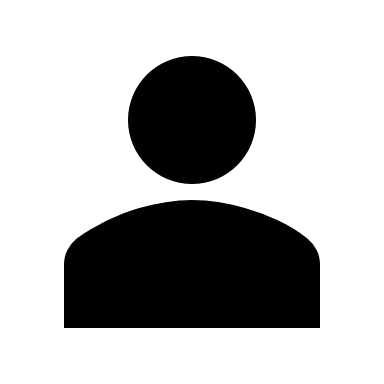 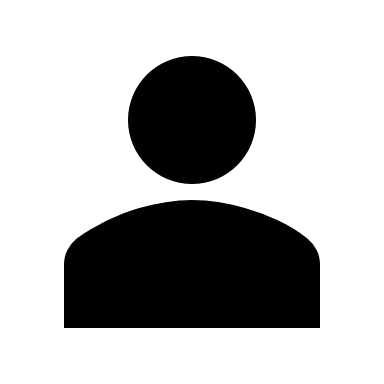 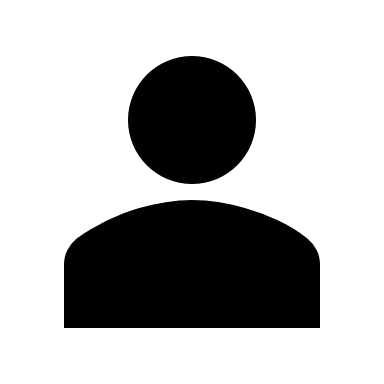 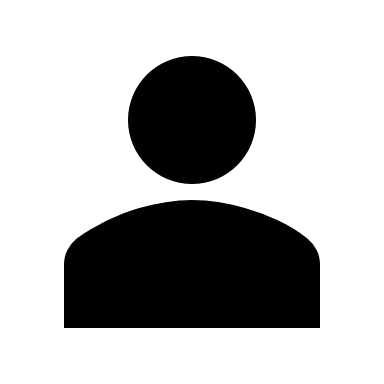 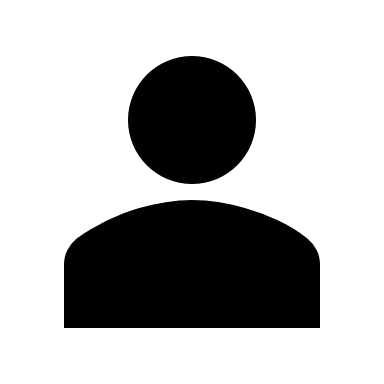 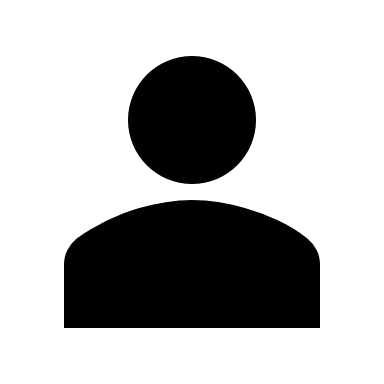 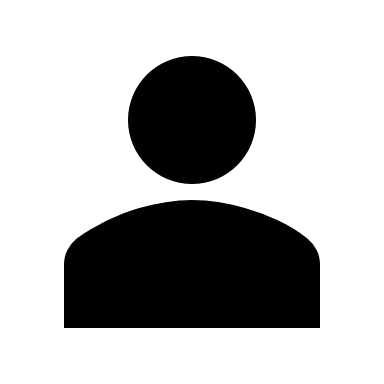 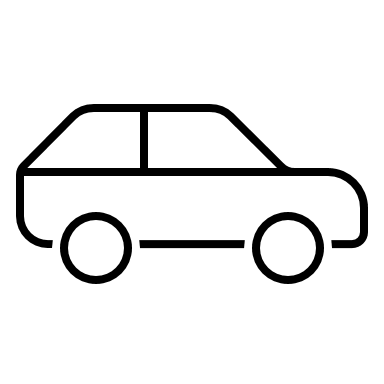 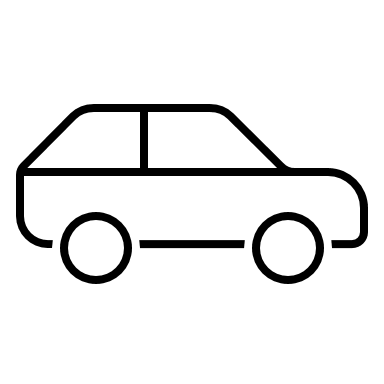 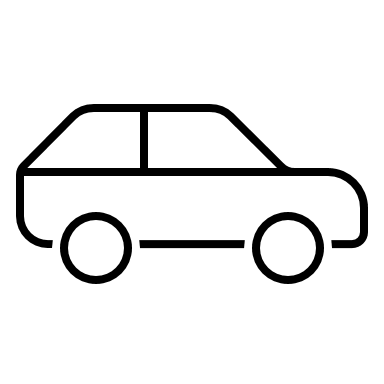 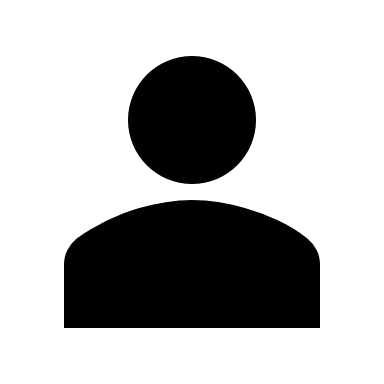 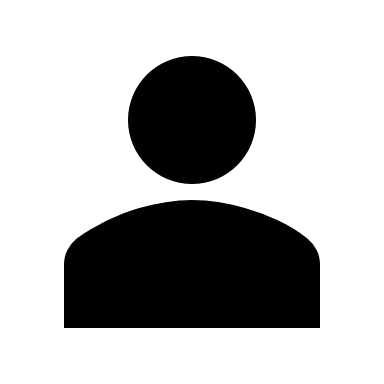 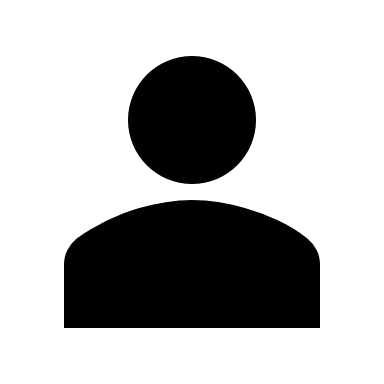 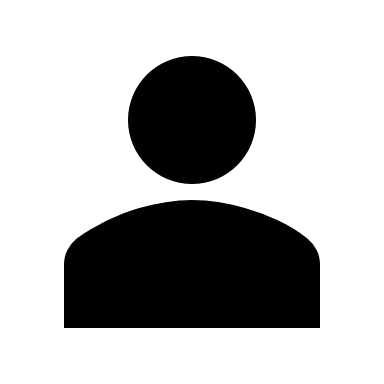 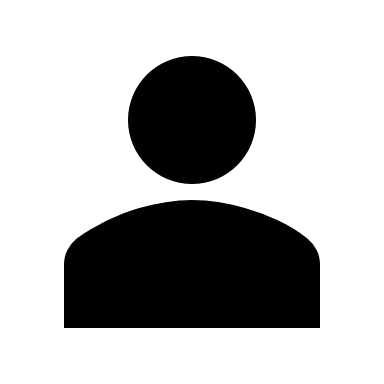 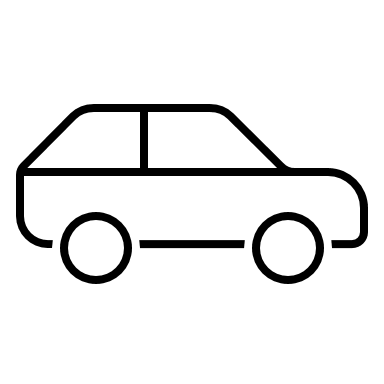 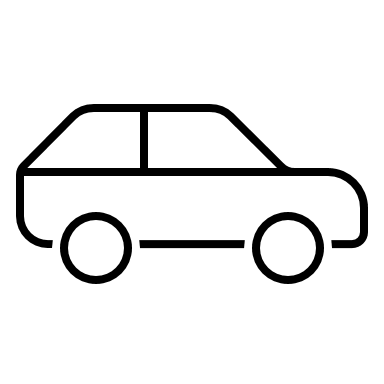 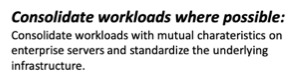 Workloads
Preferably RISC based processors:
CISC is 50-75% LESS EFFICIENT
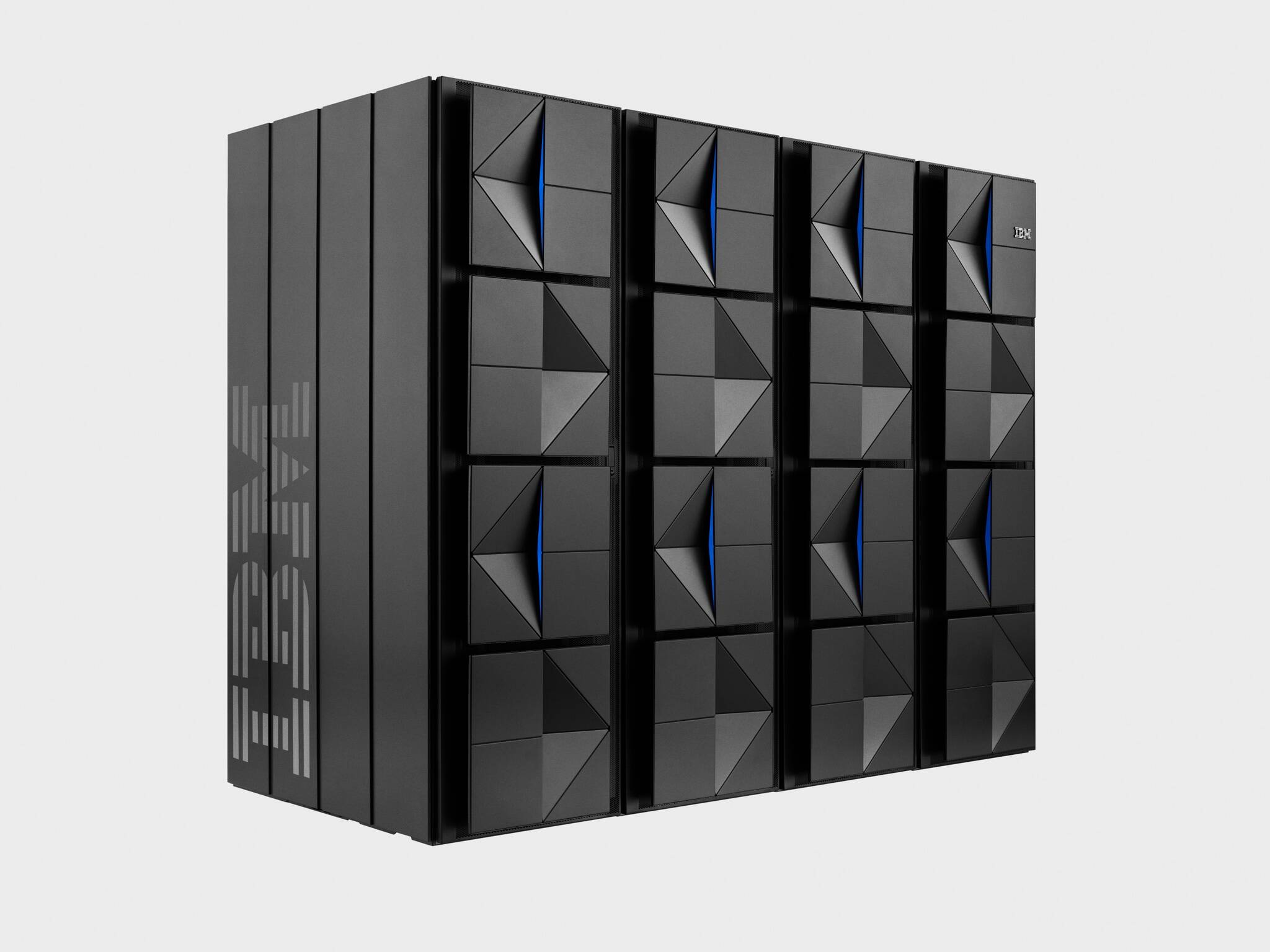 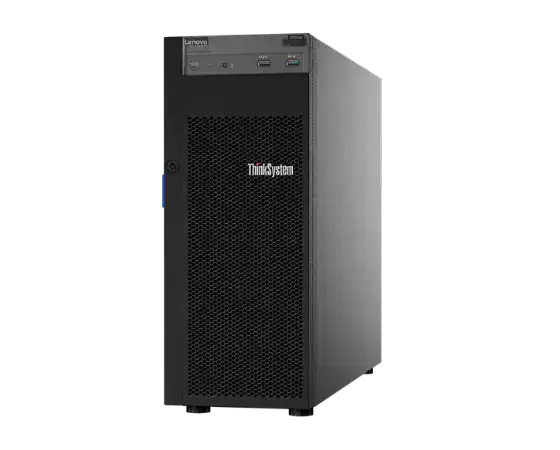 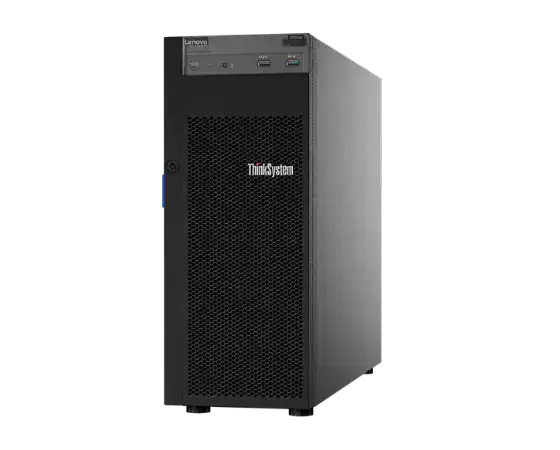 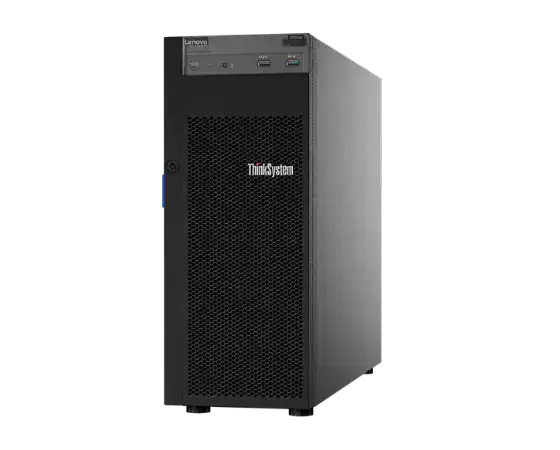 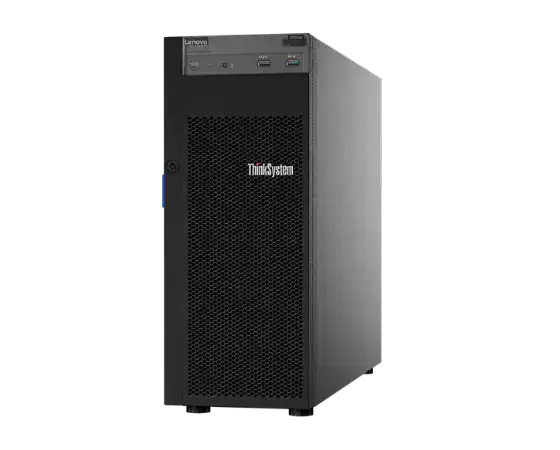 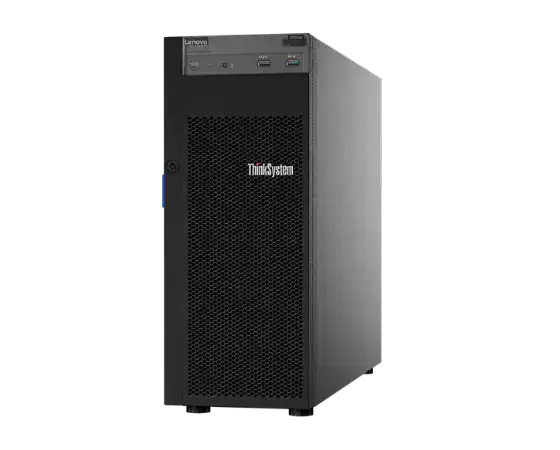 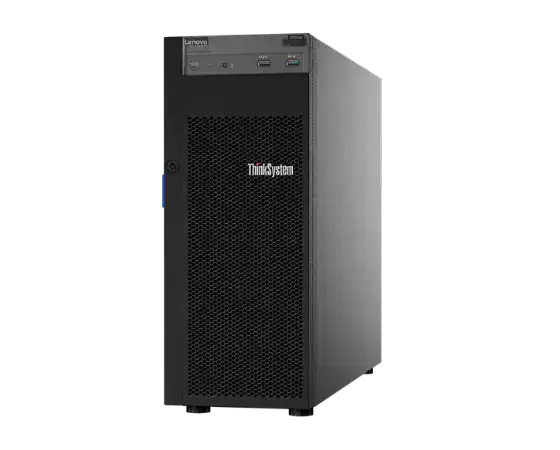 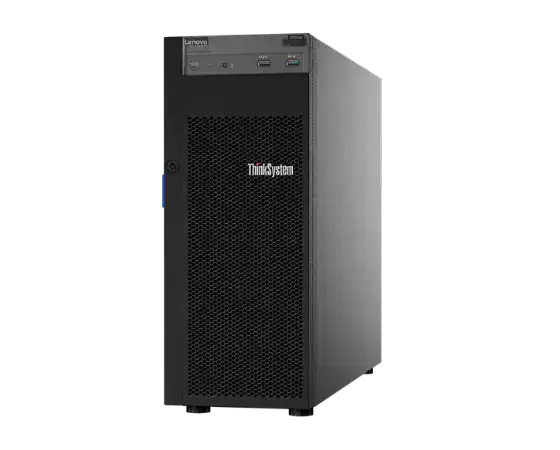 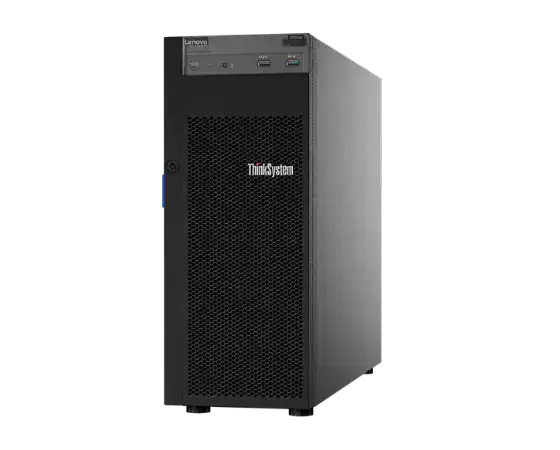 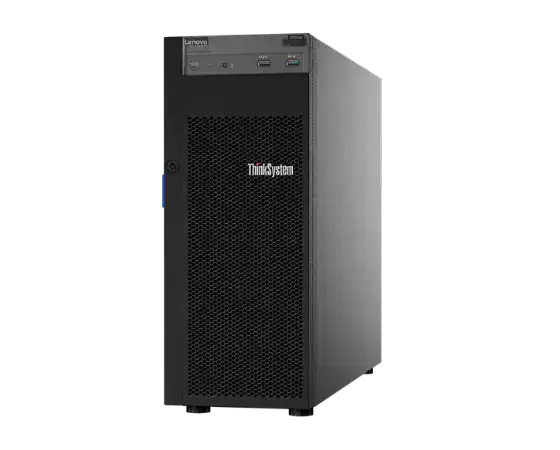 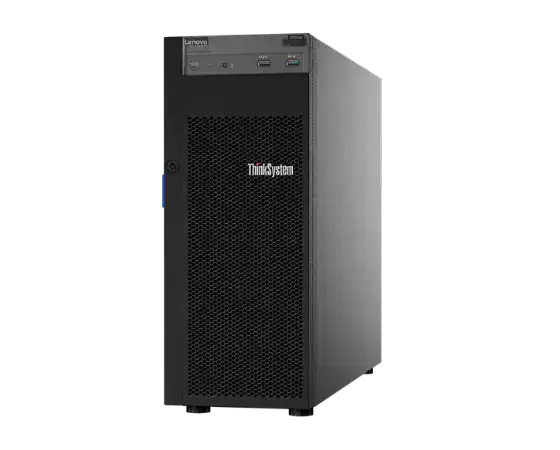 An enterprise server
Pizza boxes
If you’re organisation is not responsible for housing or hosting of IT systems it does not mean you are dismissed from (a shared) responsibity for sustainability aspects (Niklas Sundberg)
Sustainability is a SHARED responsibility
AWS, Azure, IBM, Google… is responsible for sustainability OF the cloud
Customer  is responsible forsustainability IN the cloud
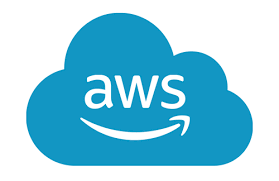 Waste
Data Centres
Cooling
Electricity Supply
Servers
Water
Building Materials
Platform Deployments & Scaling
Software Application Design
Data Design & Usage
Data Storage
Code Efficiency
Utilization & Scaling
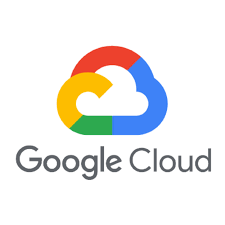 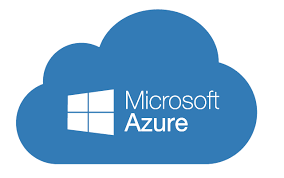 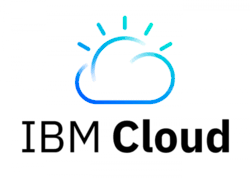 19
Think differently: Which sustainability requirements do users have for cloud services? OR What do cloud service providers expect from their customers? 
What sort of company is the user? => impact on pricing when onboarding without sustainability agreement.
Standard offerings from cloud provider to improve sustainability efforts from customer
Datacenters: New challenges for sustainability
Microsoft and OpenAI have built a new supercomputer specifically for ChatGPT.

The supercomputer is located in Redmond, Washington, and contains over 285,000 processor cores and 10,000 graphics cards. First announced almost three years ago, Microsoft claimed at the time that it was one of the largest supercomputer clusters in the world (2023)
New generation applications are demanding much processor capacity and therefore much energy in order to perform!
Quantum computer maker D-Wave keeps core temperatures at -460°F, or -273°C, which is 0.02 degrees away from absolute zero.

In IBM’s 50 qubit computer the system gradually cools from four Kelvin — liquid-helium temperatures — to 800 milliKelvin, 100 milliKelvin and, finally, 10 milliKelvin. 
That is 10 thousandths of a degree above absolute zero.
Cooling datacenters is a science on its own. Can you imagine what cooling is required for the latest and greatest of all?
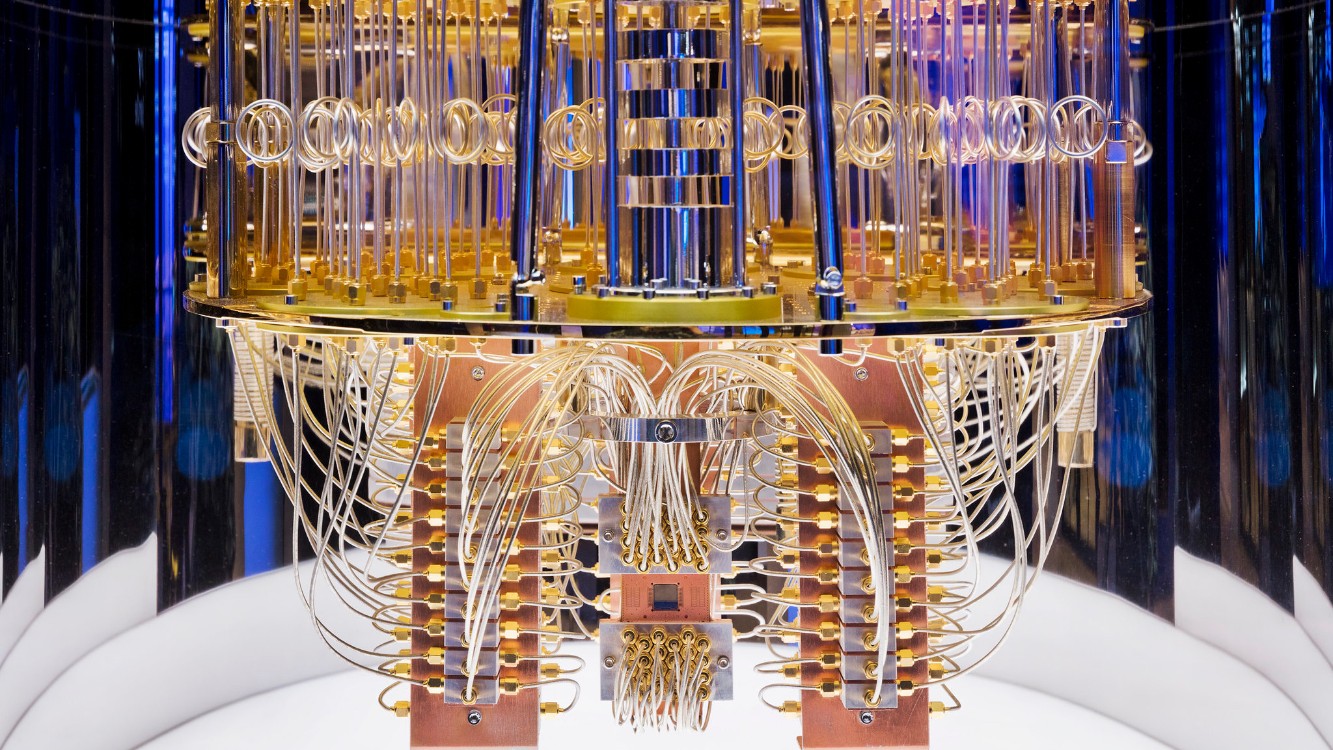 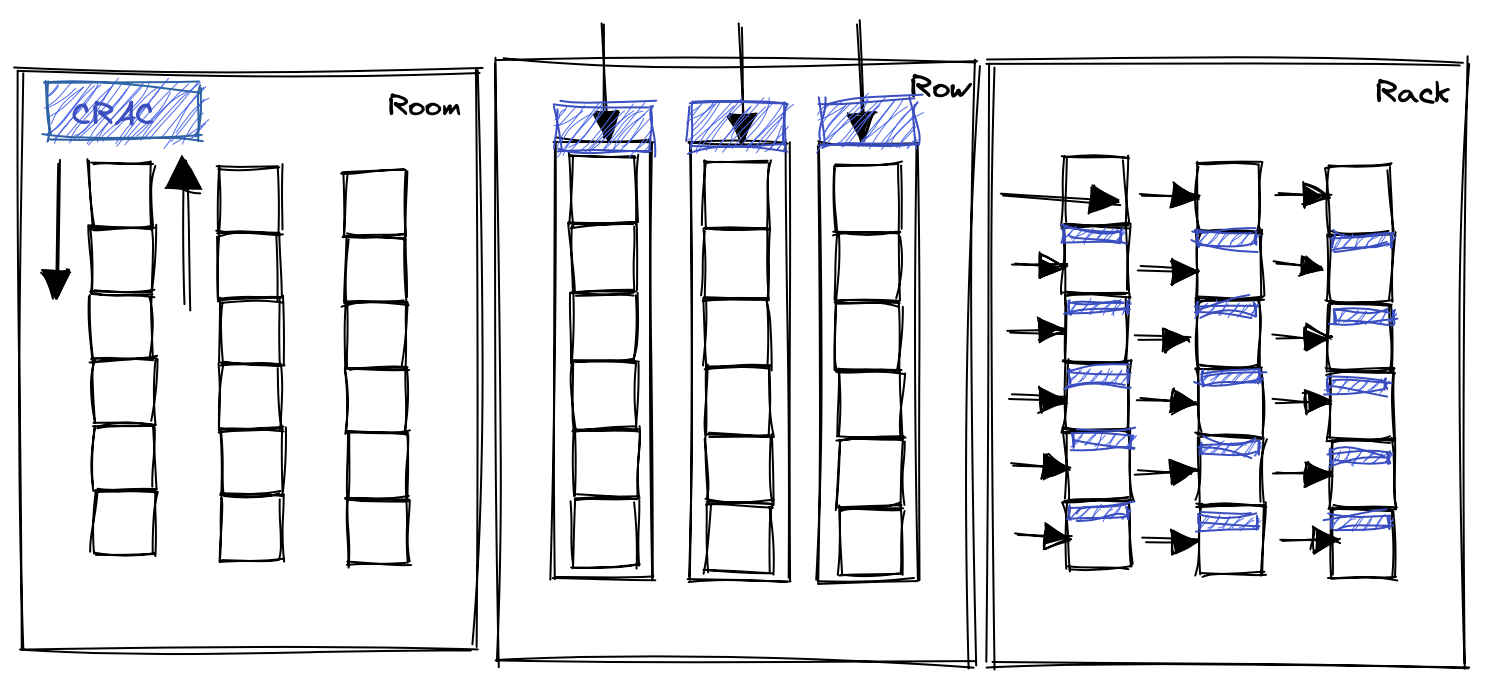 This goes far beyond traditional cooling techniques!
Responsible Code
Responsible
Code
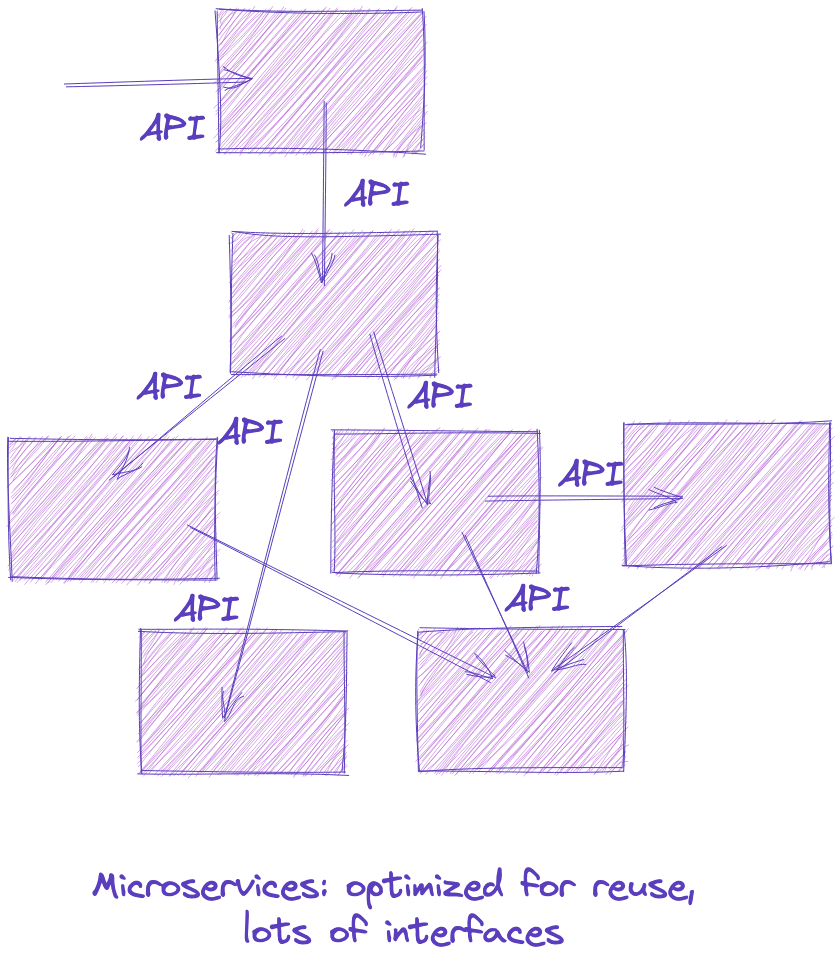 21
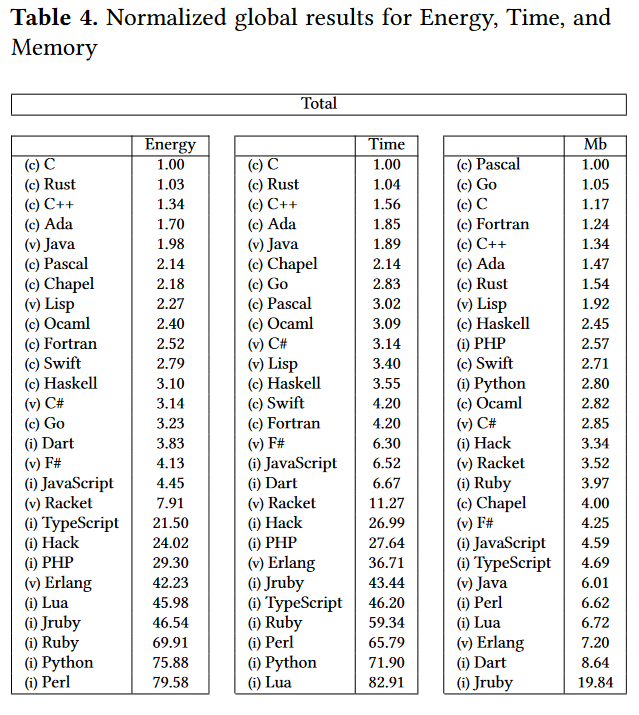 Responsible
Code
Efficiency of Programming Languages
Compiled

Interpreted
22
https://thenewstack.io/which-programming-languages-use-the-least-electricity/
How sustainable is:
Responsible
Code
The
Way?
Code?
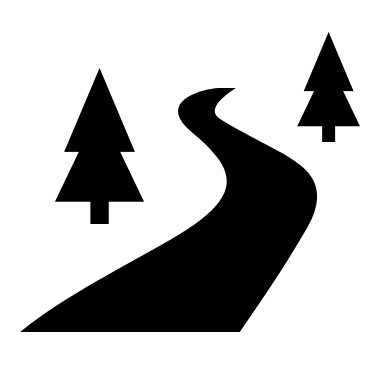 ?
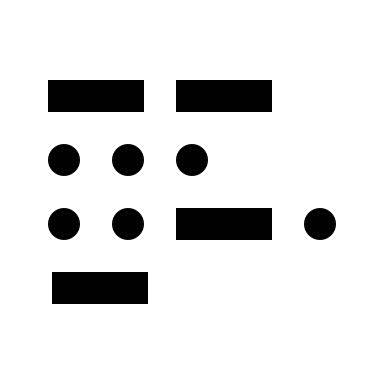 23
you write
From waterfall to extreme programming
Responsible
Code
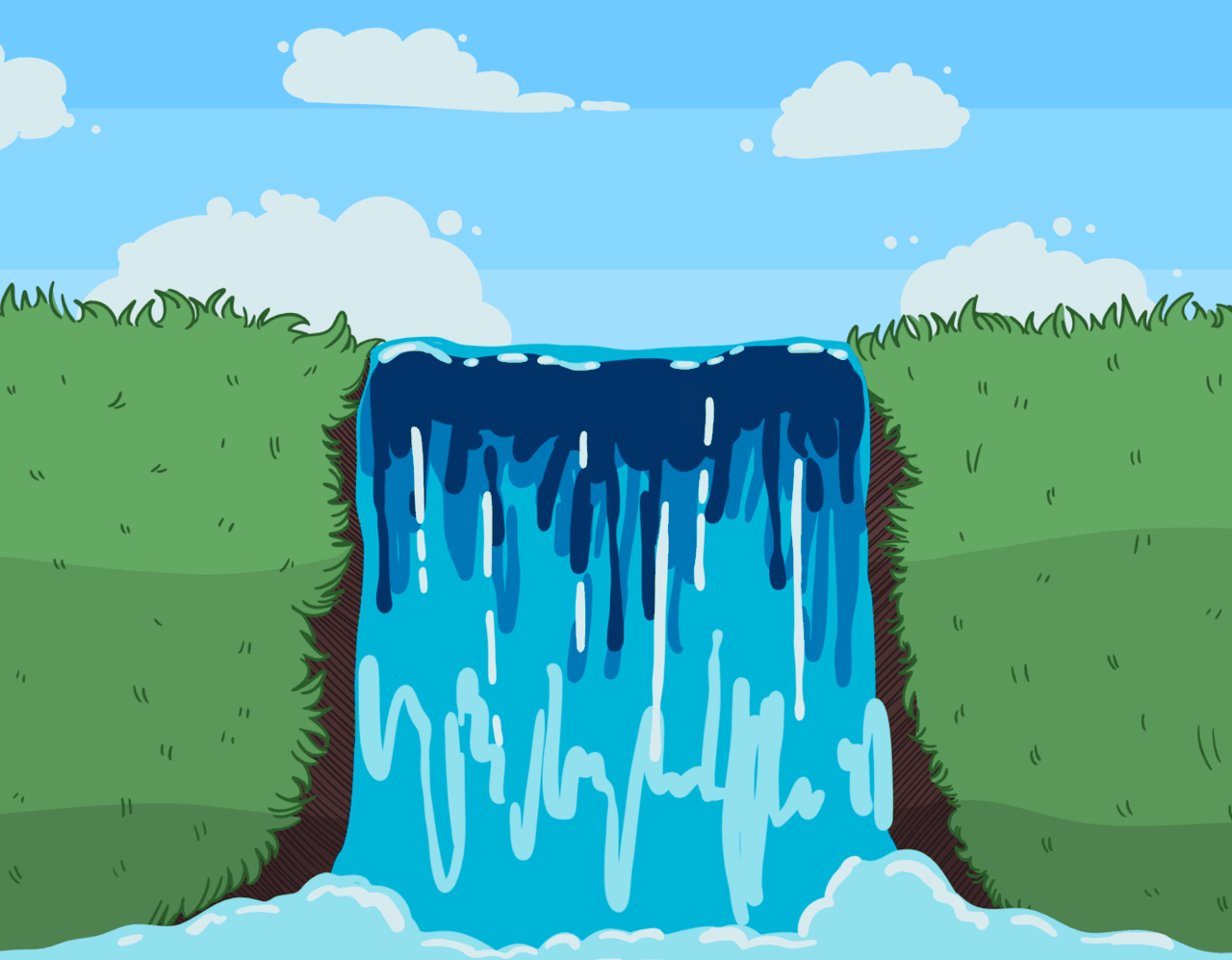 Which is more sustainable?
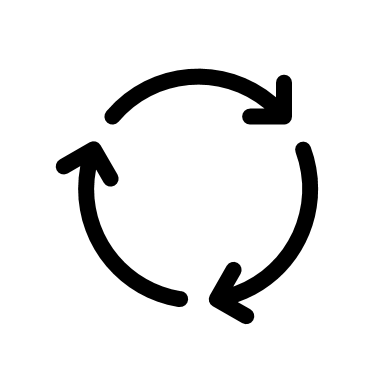 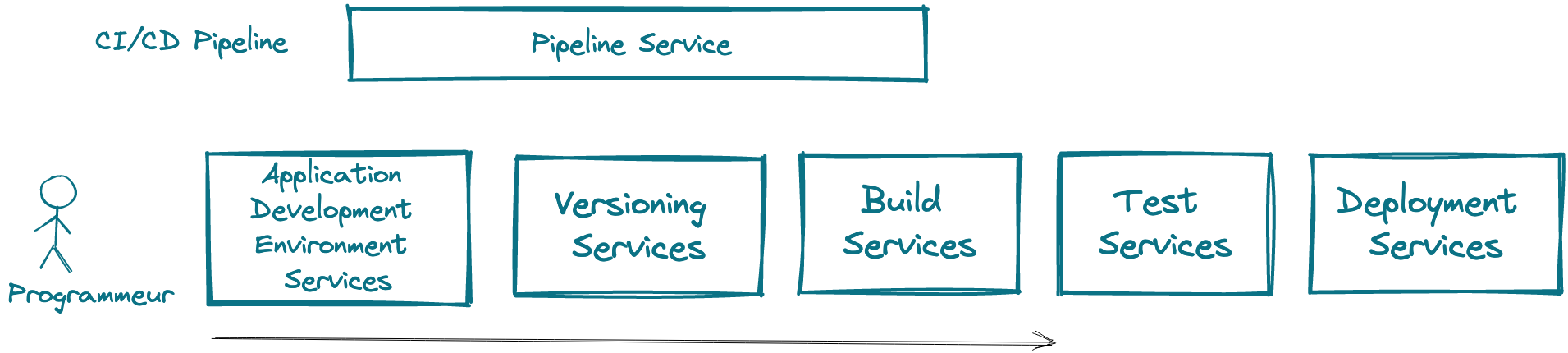 24
Four ‘sustainable’ design patterns
Responsible
Code
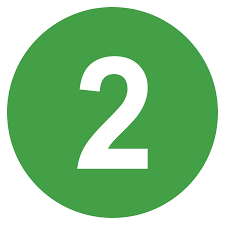 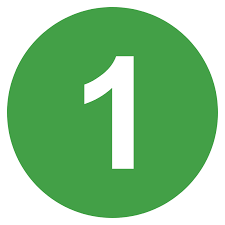 Re-use
Save-up
Organise
bin
Clean-up
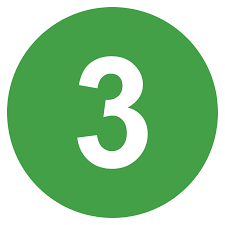 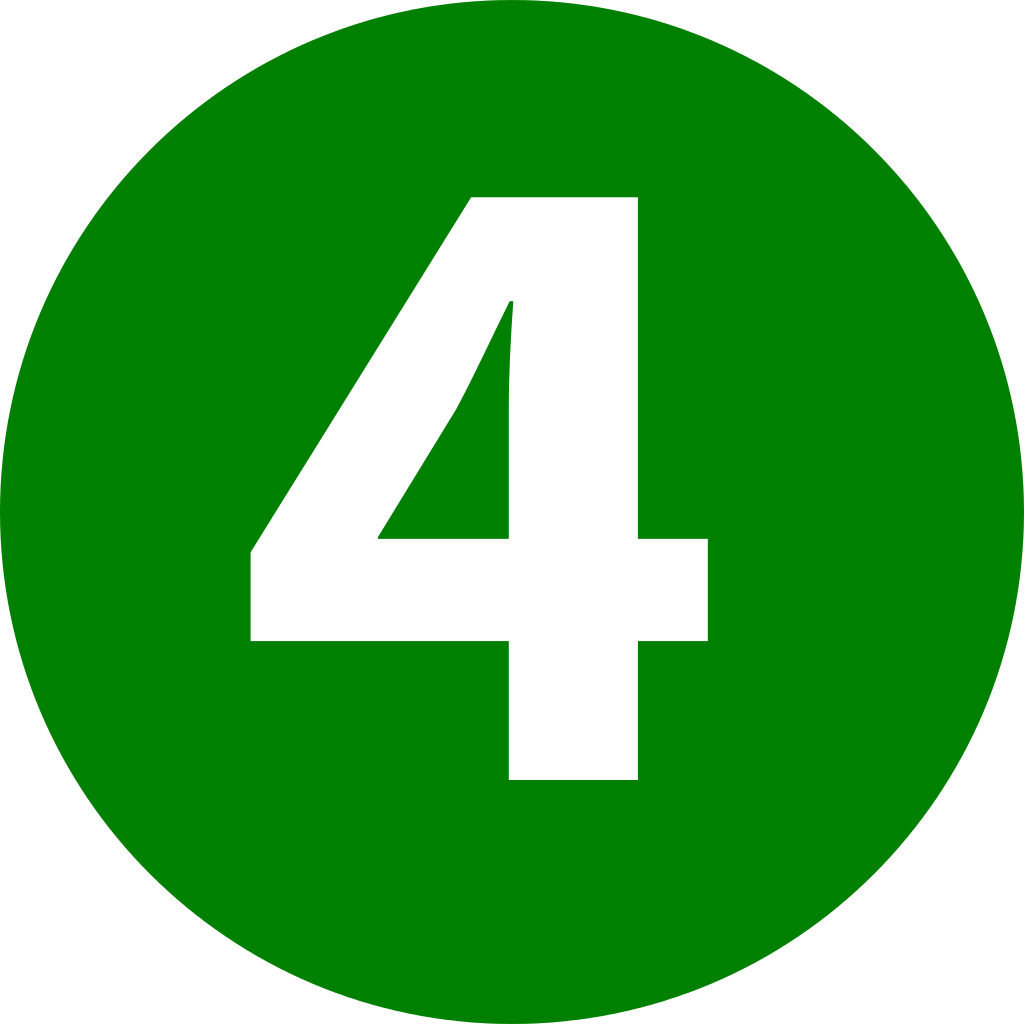 25
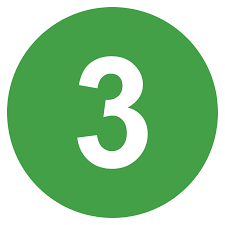 Organise: Queing is an effective pattern to bring order in chaos
Responsible
Code
Server
Server
A good solution could be:
Organise
Server
Server
Serverless
Server
Server
Containers
26
Server
Server
but…


Requires Startup resources every time it is triggered
More servers
But no load 
Doing nothing, but consuming resources is not a good sustainability practice
Only the first four can be handled
The others die (retries)
To many retries may even result in system failure
EcoCode is Open Source validation and defines 115 best coding practices
Responsible
Code
Example: Use lazy load
When a user does not consult the entire web page, by default all the resources (images, videos, iframes, etc.) located outside the visited area, below the waterline, are unnecessarily loaded. To avoid this, it is possible to use the lazy loading technique which consists in loading an element only when its location becomes visible on the screen.
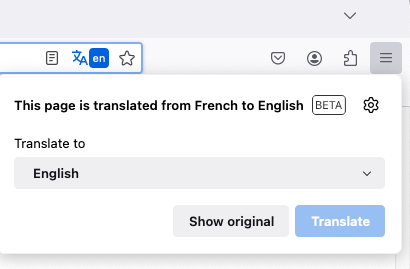 <img src="image.jpg" alt="..." loading="lazy">
<iframe src="video-player.html" title="..." loading="lazy"></iframe>
27
Pages are in French, but when using Firefox, select menu to translate French to English
https://github.com/cnumr/best-practices?tab=readme-ov-file
Responsible Data Usage
Responsible
Data Usage
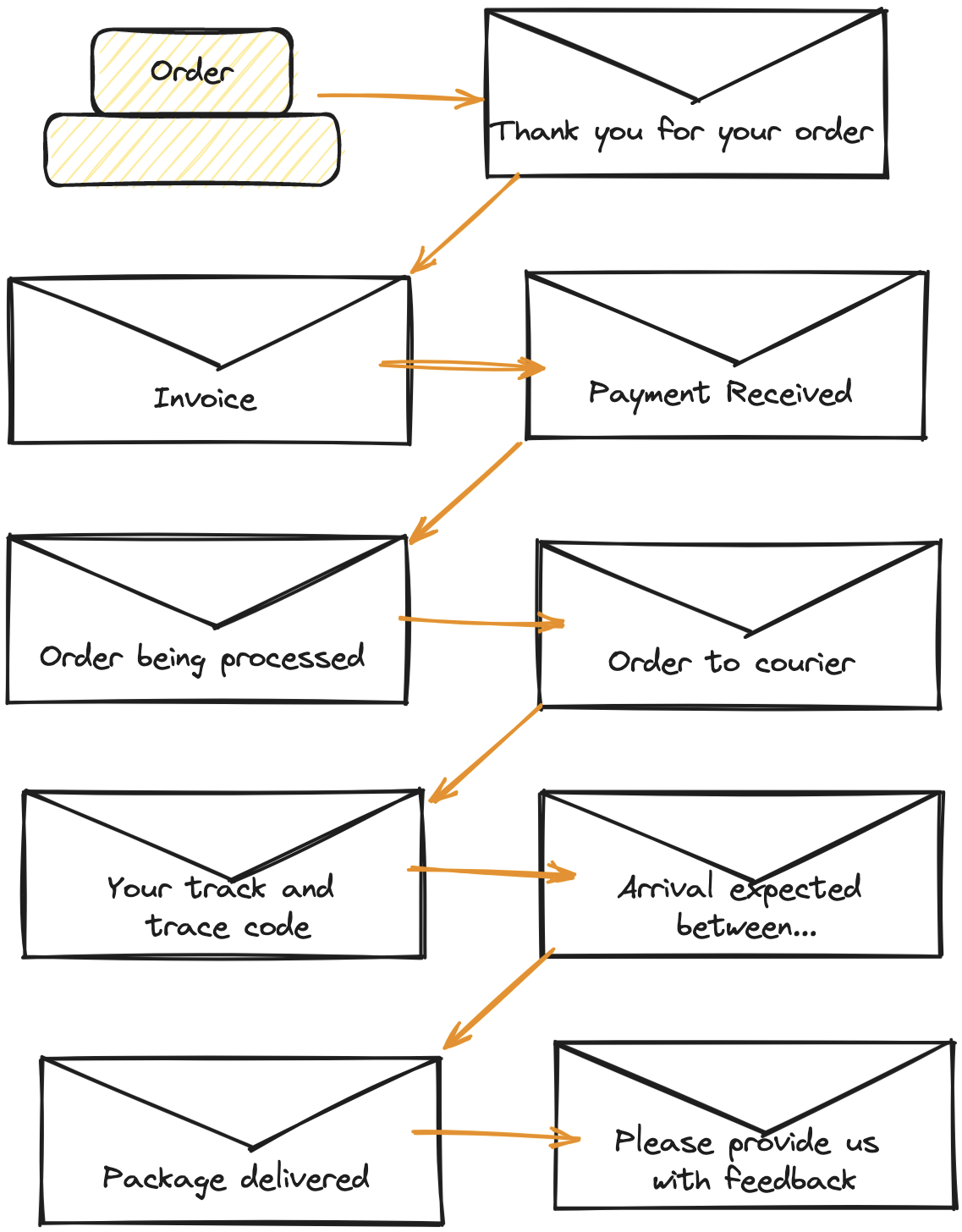 28
Responsible 
Systems
Responsible Systems
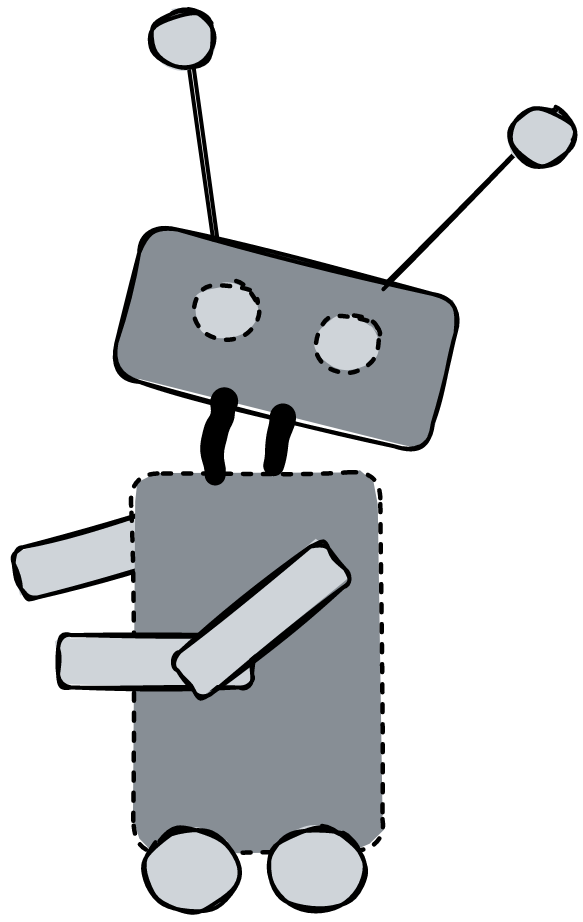 29
Responsible Impact
Responsible
Impact
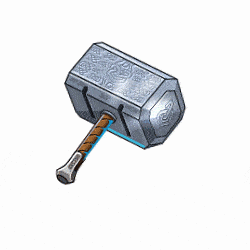 30
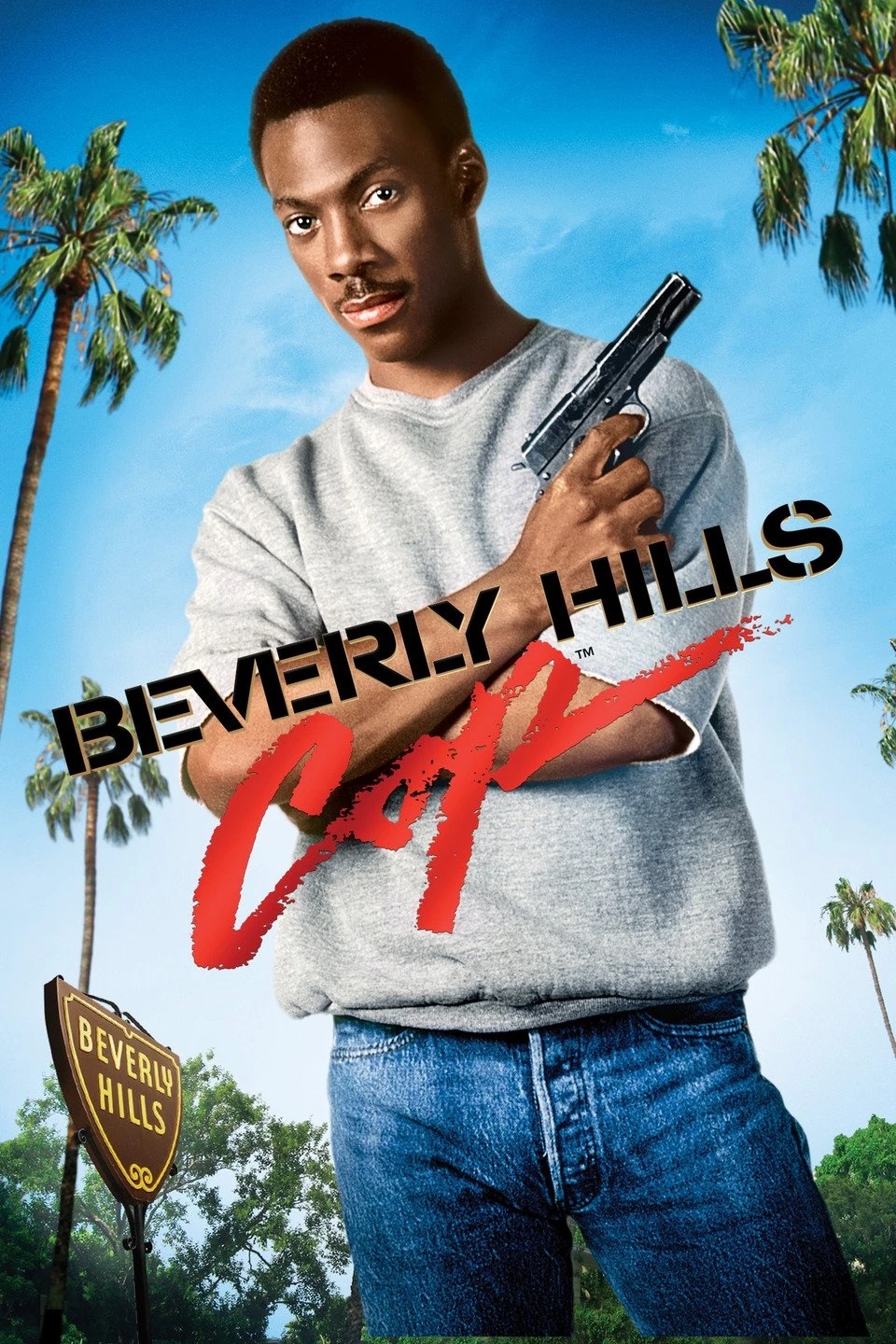 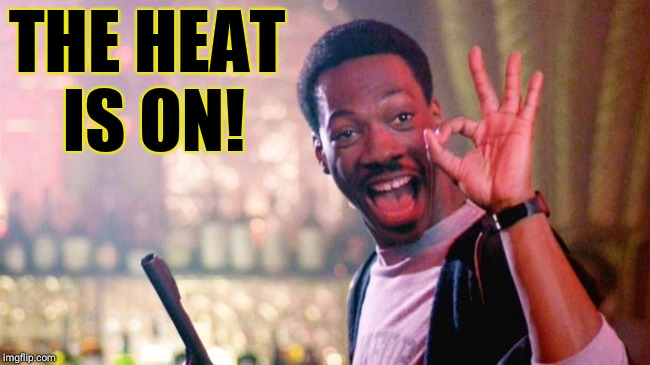 Become sustainable through gamification
Start the game (round 1):
Agree on ‘what is sustainabilty?’
Where do we start?
Create insights and measure IT metrics.
Make the next step (round 2):
Develop your sustainability IT strategy.
Start the communication.
Make your professionals sustainable.
Play the game “The heat is on”
Grow through the maturity model:

Define your IT metrics
Measure your IT metrics
Make a strategy
Make a communication plan
Adopt manifesto for behavior
Implement sustainability patterns
Measure and report (transparant)
Game completed
Move to a conscious competent organisation:
Implement sustainability patterns.
Measure your successes and report transparantly.
Create the basis for a DNA change.
32
Contact:
meijerr@nl.ibm.com
schravesande@nl.ibm.com
lailafettah@nl.ibm.com
https://github.com/OrangeSeries/Sustainability
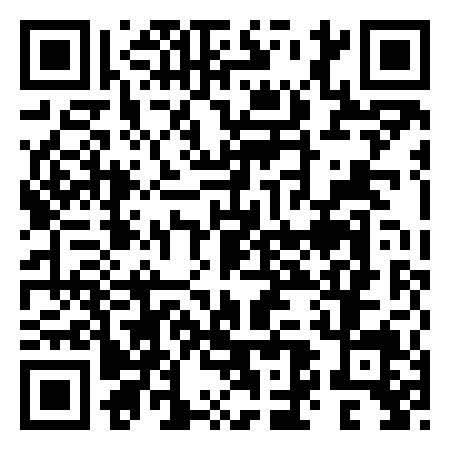 33
https://sustainabilitymag.com/magazine/sustainability-magazine-april-2024?page=34
https://stateof.greensoftware.foundation/en/
THANK YOU
Nationale Coalitie Duurzame Digitalisering